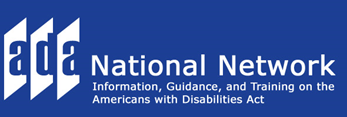 Agenda: Physical Access in Health Care
ADA General Concepts and Applicability

Parking, Passenger Loading Zones and Drive-thru Medical Testing

Building and Office Accessibility

Accessible Exam Rooms and Waiting Areas

Accessible Medical Diagnostic Equipment
1
Learning Objectives:
Understand how the ADA applies to health care facilities.
Identify areas of health care facilities in which physical accessibility is required.
Learn how to address common barriers to access in health care facilities.
Accessibility in Healthcare
Accessibility of doctors' offices, clinics, and other health care providers is essential in providing medical care to people with disabilities. 
Due to barriers, individuals with disabilities are less likely to get routine preventative medical care than people without disabilities.
 Accessibility is not only legally required; it is important medically so that minor problems can be detected and treated before turning into major and possibly life-threatening problems.
ADA Overview and Requirements I
The Americans with Disabilities Act of 1990 (ADA) is a federal civil rights law that prohibits discrimination against individuals with disabilities in everyday activities, including medical services. 
Disability – A physical or mental impairment that substantially limits one or more major life activity
The ADA ensures access to the built environment for people with disabilities.
Enforced by the Department of Justice
Uses the 2010 Standards for Accessible Design.
ADA Overview and Requirements II
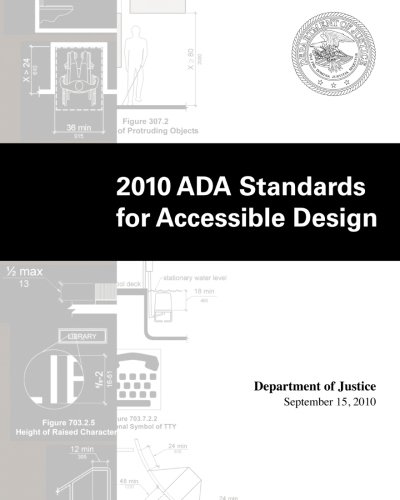 Design standards developed and updated by the US Access Board.
Apply to places of public accommodation, commercial facilities, and state and local governments. 
Became enforceable in 2012 – for all new construction, alterations, program accessibility, and barrier removal.
ADA Overview and Requirements III
Title II (State and Local Government)
Public Hospitals, Clinics, Medical Offices
Title III (Public Accommodations)
Private Hospitals, Clinics, Medical Offices

Both must provide:
Full and equal access to healthcare services and facilities
Reasonable modifications to policies practices and procedures
ADA Overview and Requirements IV
Existing Facility Accessibility Requirements
Title II
Program as a whole must be accessible.
May mean removing architectural barriers or adopting alternative measures.
Title III
Readily achievable barrier removal.
If barriers cannot be removed, must make services available through alternative methods.
Parking Requirements
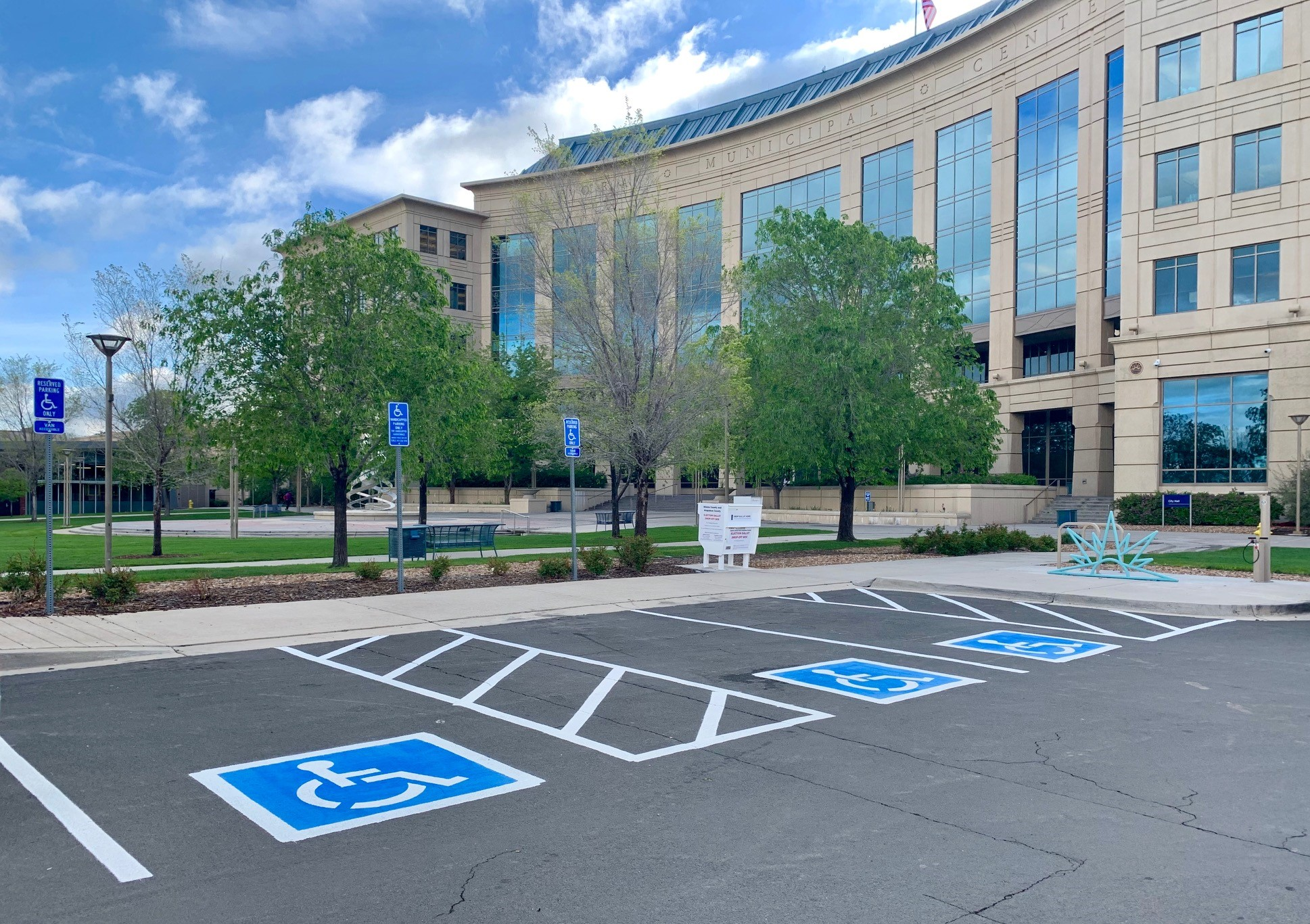 Parking facility includes parking lots and parking structures
The number of parking spaces required to be accessible is to be calculated separately for each parking facility; not based on the total number of parking spaces provided in all the parking facilities provided on the site.
Parking Requirements – Scoping I
Parking Requirements – Scoping II
Hospital Outpatient Facilities. Ten percent of patient and visitor parking spaces provided to serve hospital outpatient facilities must be accessible.
Intended to cover facilities or units that are located in hospitals and that provide regular and continuing medical treatment without an overnight stay.
Doctors' offices, independent clinics, or other facilities not located in hospitals are not considered hospital outpatient facilities.
Parking Requirements – Scoping III
Rehabilitation Facilities and Outpatient Physical Therapy Facilities. Twenty percent of patient and visitor parking spaces provided to serve rehabilitation facilities specializing in treating conditions that affect mobility and outpatient physical therapy facilities must be accessible.
Conditions that affect mobility:
Conditions requiring the use of a mobility aid;
Arthritic, neurological, or orthopedic conditions; 
Respiratory diseases and other conditions; and 
Cardiac conditions that impose significant functional limitations.
Parking Requirements – Scoping IV
Van Parking Spaces. For every six or fraction of six parking spaces required to be accessible, at least one shall be an accessible van parking space.
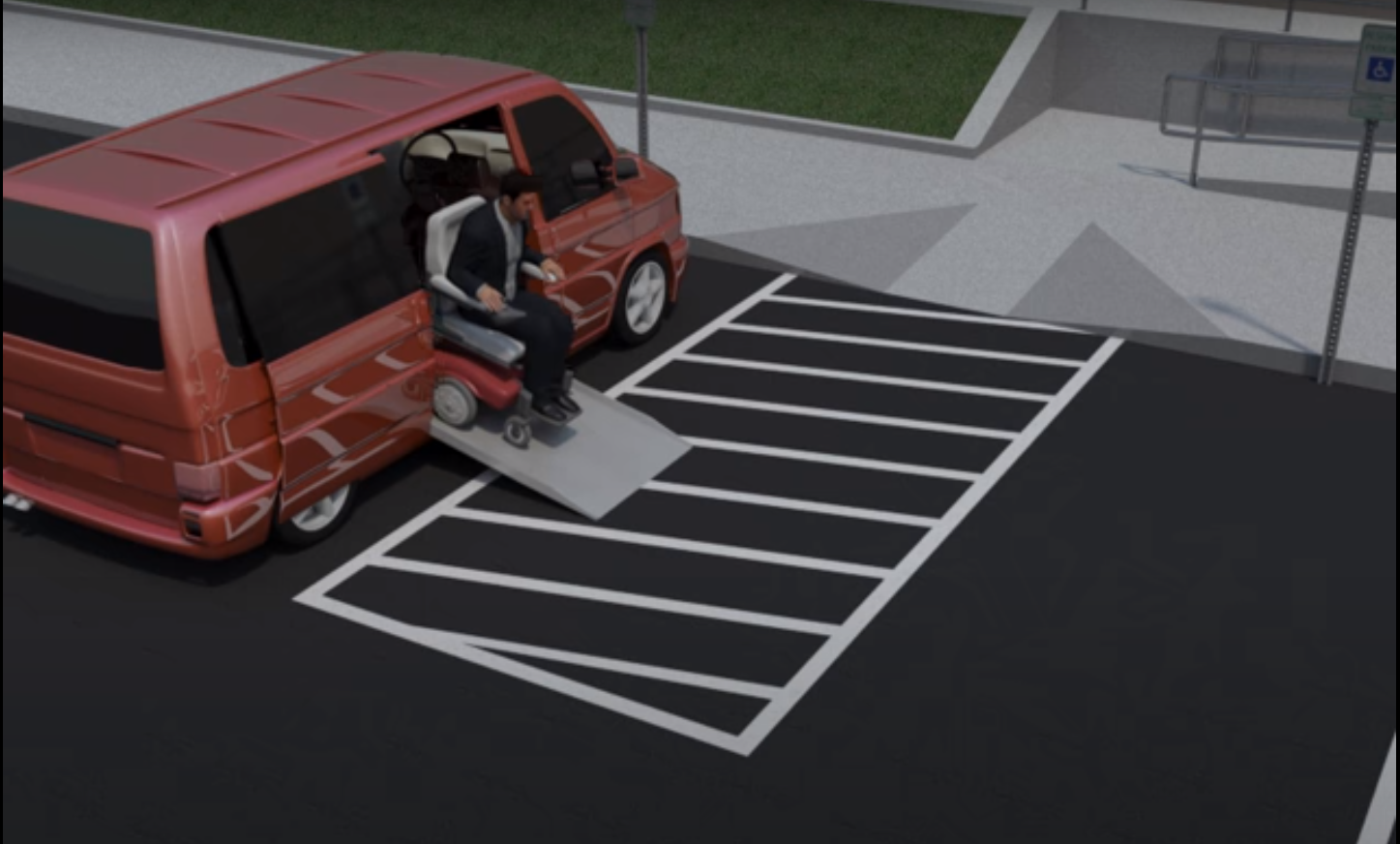 Parking Requirements - Location
Accessible spaces for a particular building must be located on the shortest accessible route from parking to an accessible entrance. 
Where parking serves more than one accessible entrance, accessible parking spaces shall be dispersed.
In parking facilities that do not serve a particular building, accessible spaces must be located on the shortest accessible route to an accessible pedestrian entrance of the parking facility.
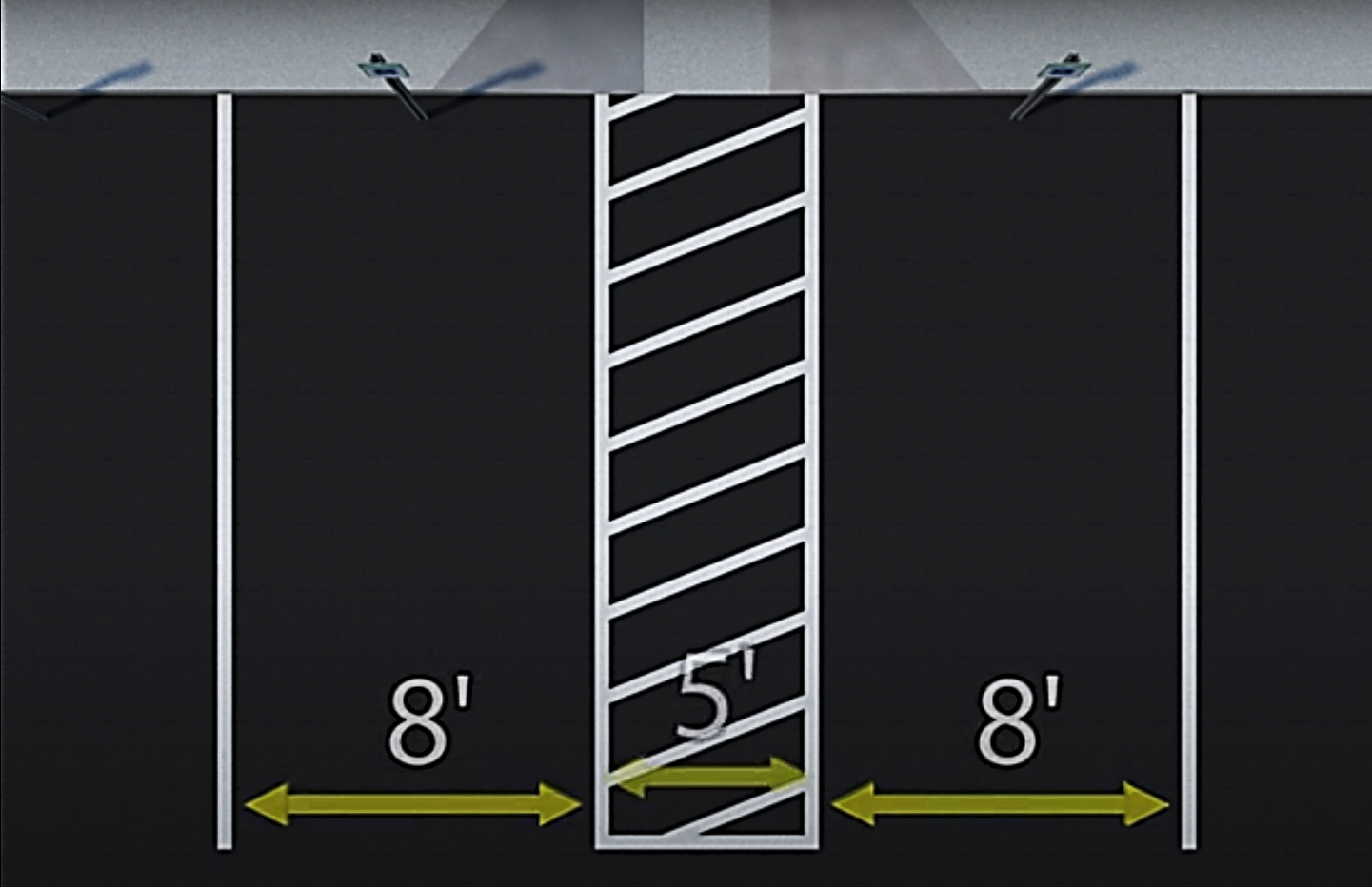 Parking Requirements – Design I
Car Parking Spaces
8’ wide minimum
5’ wide access aisle
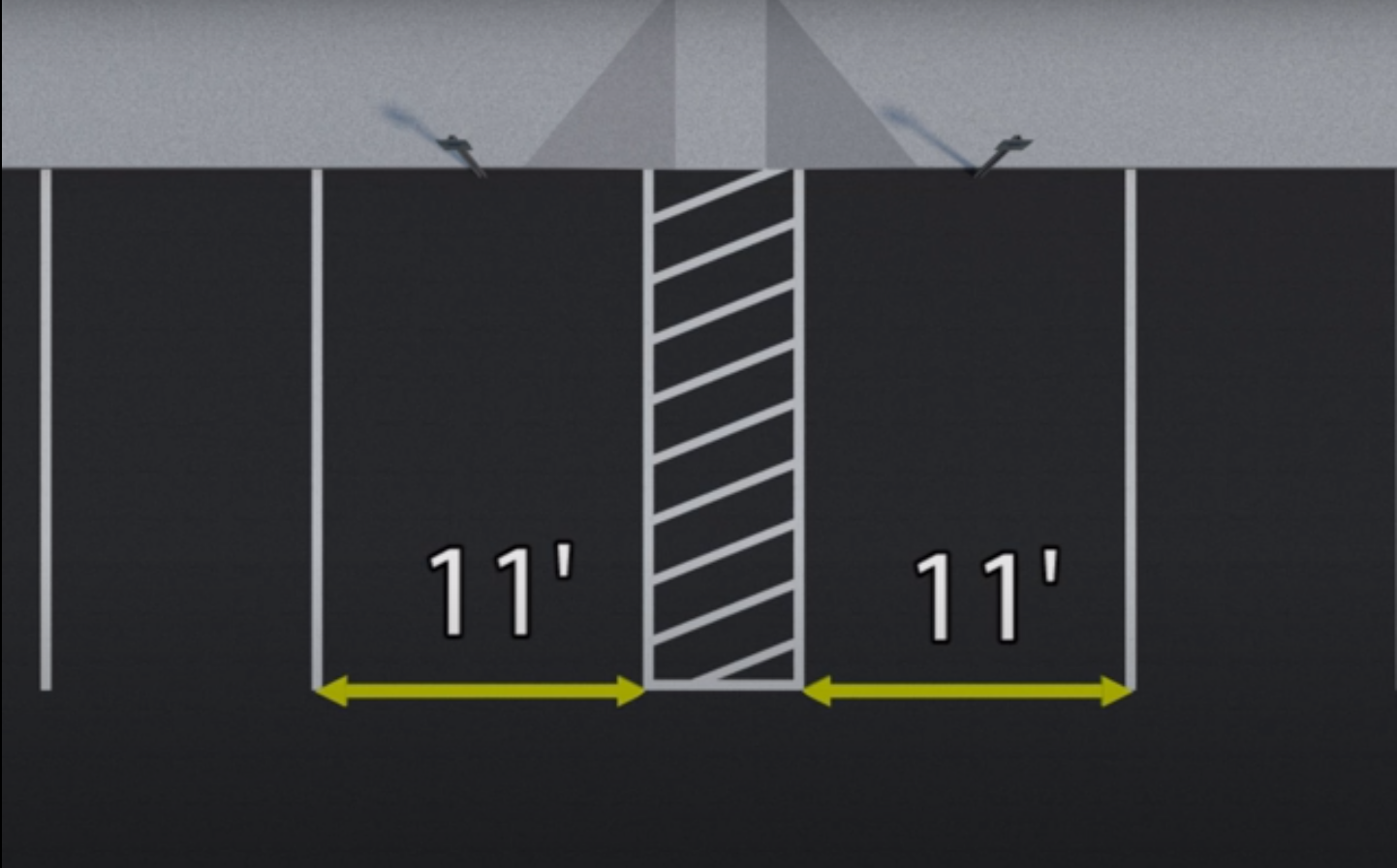 Parking Requirements – Design II
Van Parking Spaces
11’ wide minimum
5’ wide access aisle, OR
8’ wide minimum
8’ wide access aisle
Parking spaces for vans and access aisles and vehicular routes serving them shall provide a vertical clearance of 98 inches minimum.
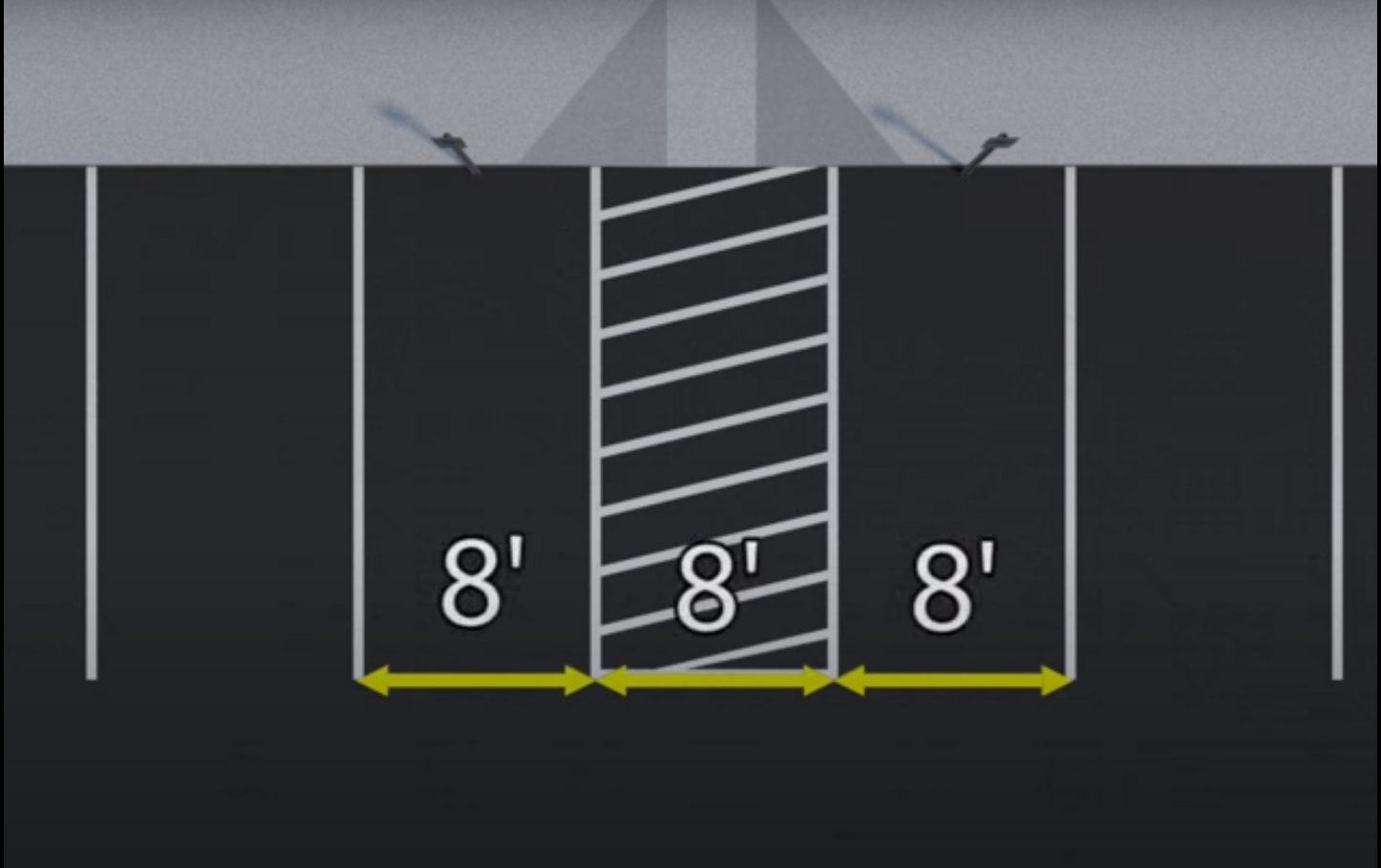 Parking Requirements – Design III
Access Aisle
Must adjoin an accessible route.
Two parking spaces are permitted to share an access aisle.
Must extend the full length of the parking space.
Must be marked to discourage parking in them.
Must not overlap the vehicular way.
Van access aisles be on either side of the parking space, except with angled spaces.
Parking Requirements – Design IV
Parking space and access aisle surfaces must be stable, firm, and slip resistant.
Access aisles must be at the same level as parking spaces they serve.
Changes in level greater than 1:48 are not permitted.
Built-up curb ramps cannot protrude into access aisles.
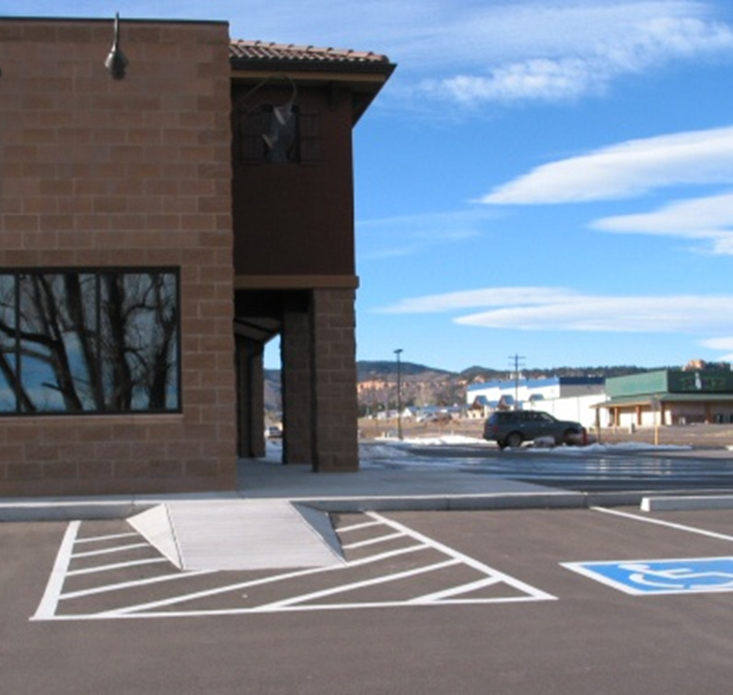 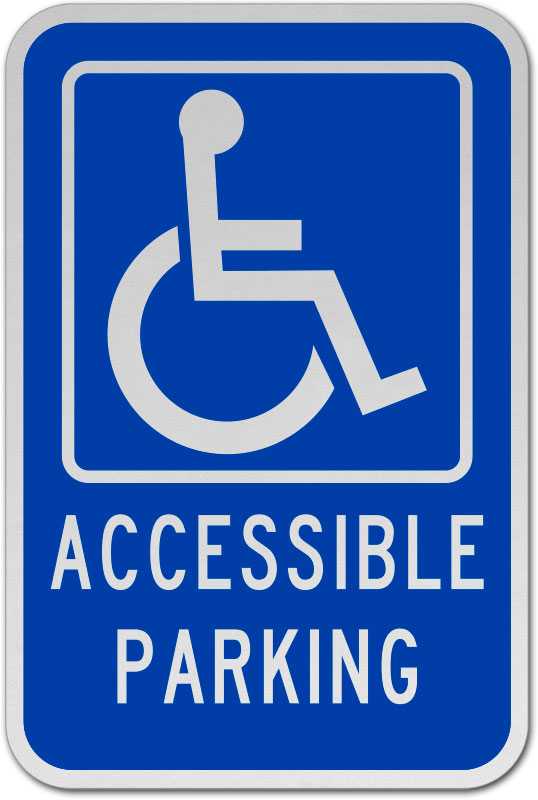 Parking Requirements – Design V
Parking spaces must be identified with the International Symbol of Accessibility.
Signs identifying van parking spaces shall contain the designation "van accessible.“
Signs shall be 5 feet minimum above the finish floor or ground surface measured to the bottom of the sign.
Signs can be installed on posts, suspended from ceilings, or fixed to walls.
Passenger Loading Requirements – Scoping I
Where provided, at least one accessible passenger loading zone must be provided in every continuous 100 linear feet of loading zone space, or fraction thereof.
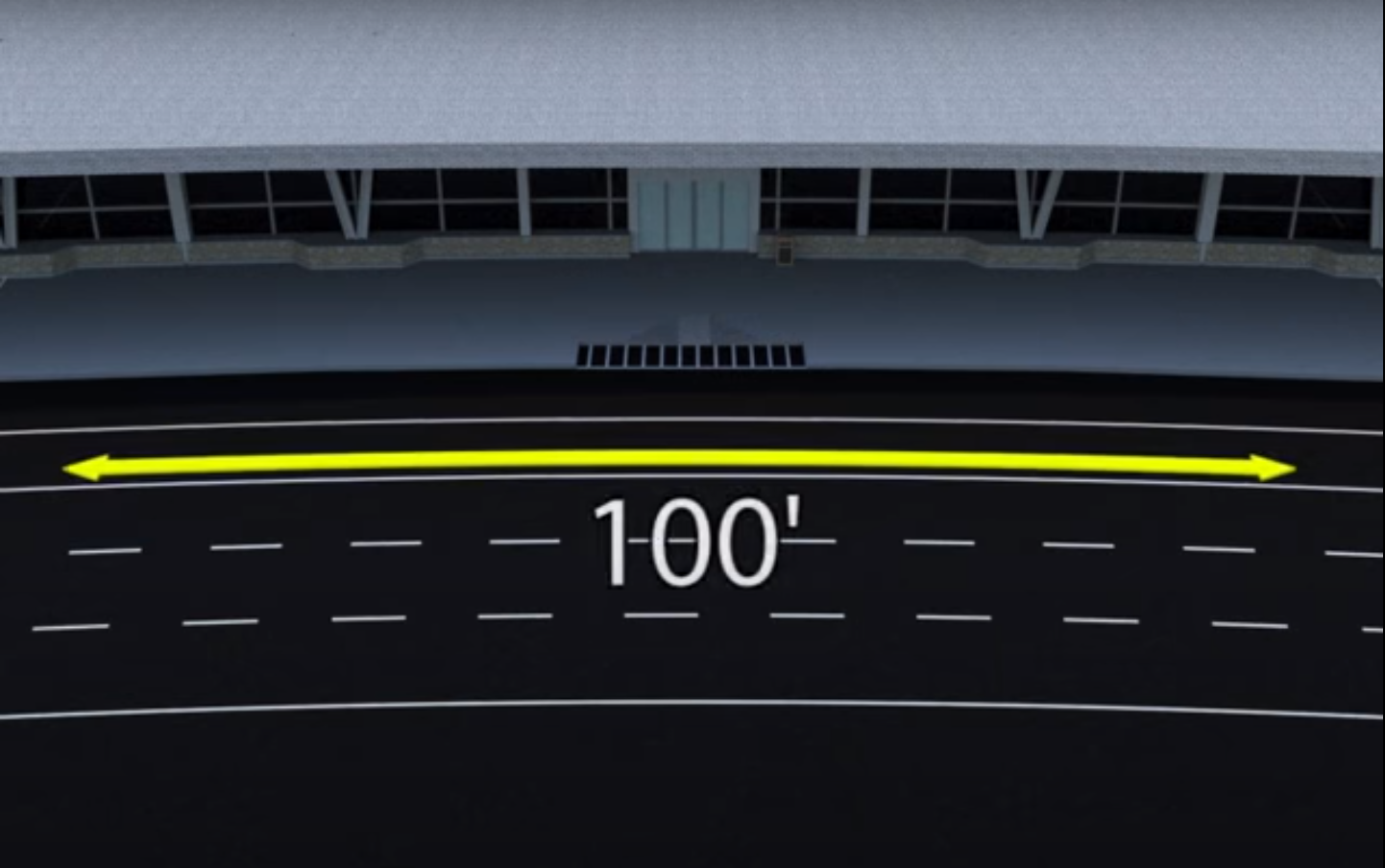 Passenger Loading Requirements – Scoping II
Medical Care and Long-Term Care Facilities. At least one accessible passenger loading zone shall be provided at an accessible entrance to licensed medical care and licensed long-term care facilities where the period of stay exceeds twenty-four hours.
Valet Parking. Parking facilities that provide valet parking services shall provide at least one accessible passenger loading zone.
Mechanical Access Parking Garages. Mechanical access parking garages shall provide at least one accessible passenger loading zone at vehicle drop-off and vehicle pick-up areas.
Passenger Loading Requirements – Design I
Vehicle Pull-Up Space. Passenger loading zones shall provide a vehicular pull-up space 8 feet wide minimum and 20 feet long minimum.
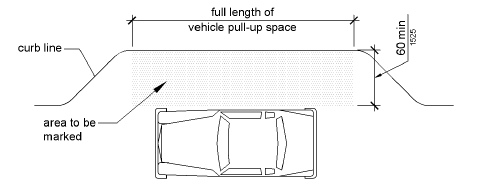 Passenger Loading Requirements – Design II
Access Aisle. Passenger loading zones shall provide access aisles adjacent to the vehicle pull-up space. 
Access aisles shall adjoin an accessible route and shall not overlap the vehicular way.
Access aisles serving vehicle pull-up spaces shall be at least 5 feet wide.
Access aisles shall extend the full length of the vehicle pull-up spaces they serve.
Access aisles shall be marked to discourage parking in them.
Passenger Loading Requirements – Design III
Vehicle pull-up spaces and access aisles serving them must be stable, firm, and slip resistant.
Access aisles must be at the same level as the vehicle pull-up space they serve.
Changes in level greater than 1:48 are not permitted.
Vehicle pull-up spaces, access aisles, and vehicular routes must have a vertical clearance of at least 114 inches.
Accessible Routes - Scoping
Accessible Routes permit people with mobility disabilities to travel between site arrival points to accessible entrances.
At least one accessible route shall be provided within the site from accessible parking spaces and accessible passenger loading zones; public streets and sidewalks; and public transportation stops to the accessible building or facility entrance they serve.
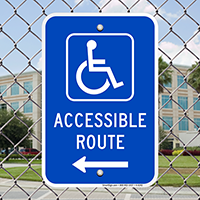 Accessible Routes - Location
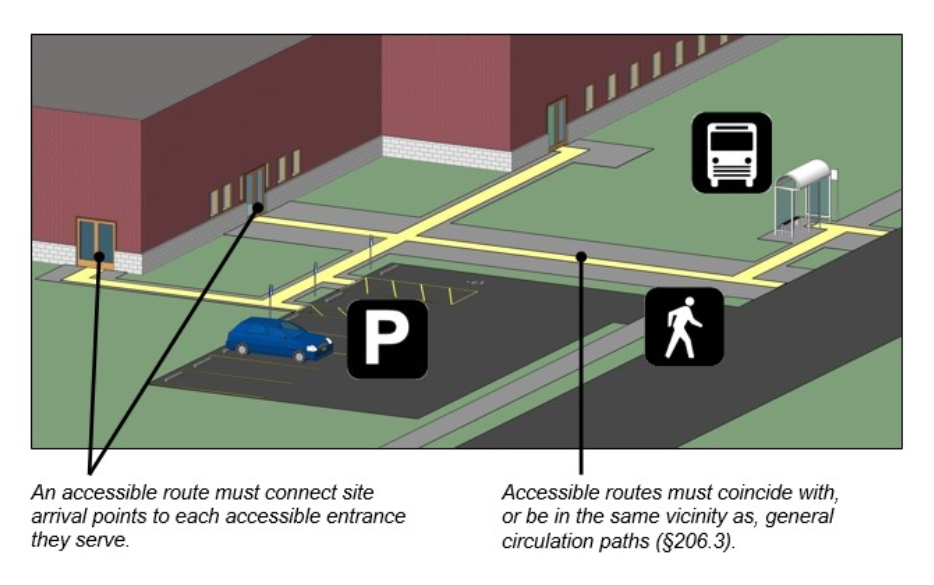 The accessible route must be in the same area as the general circulation path.
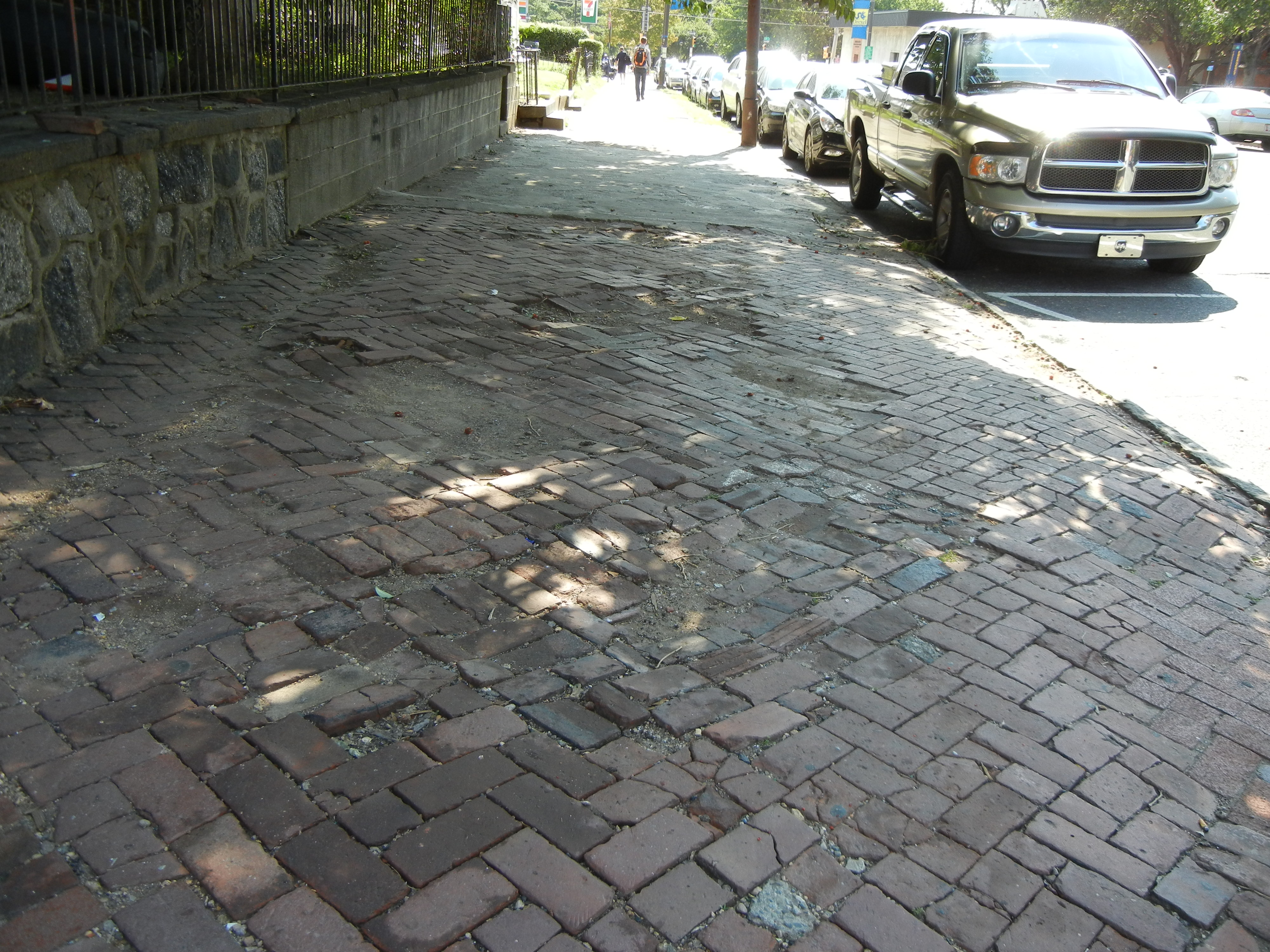 Accessible Routes – Design I
Accessible route floor or ground surfaces must be firm, stable and slip resistant.
Accessible Routes – Design II
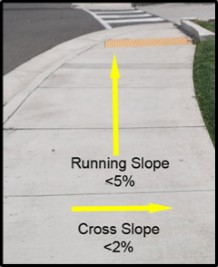 Walking surfaces should have a 5% maximum running slope
Ramps should have a 5-8.3% maximum running slope
Cross slopes should never exceed 2%.
Accessible Routes – Design III
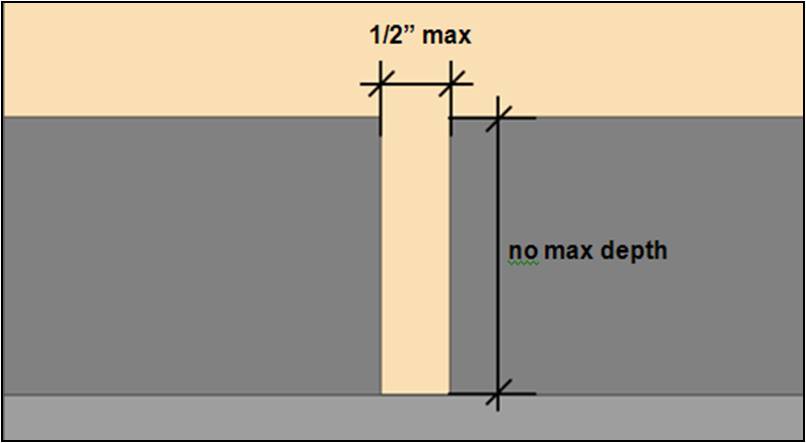 Walking surfaces should be free from gaps greater than ½ inch 
Vertical changes in level cannot be greater than ¼ inch. 
Vertical changes in level up to ½ inch should be beveled at 1:2.
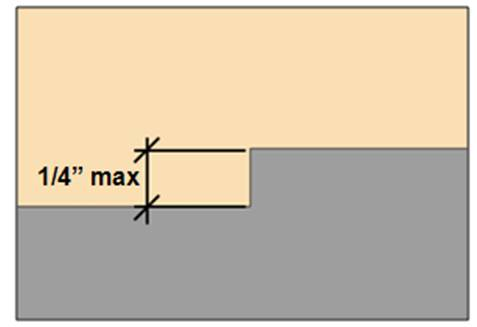 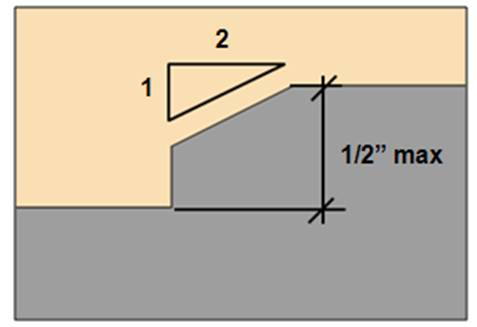 Accessible Routes – Design IV
Pathways should be 36 inches wide except at doors and for short distances, when it can be narrower (32 inches).
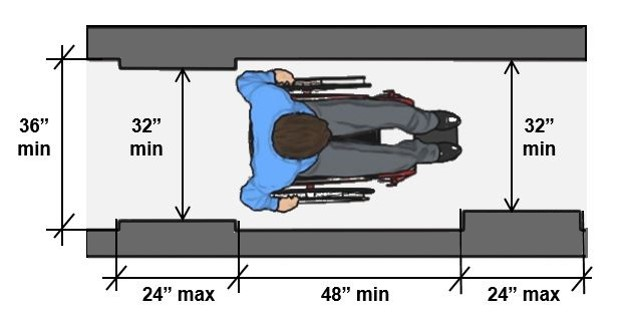 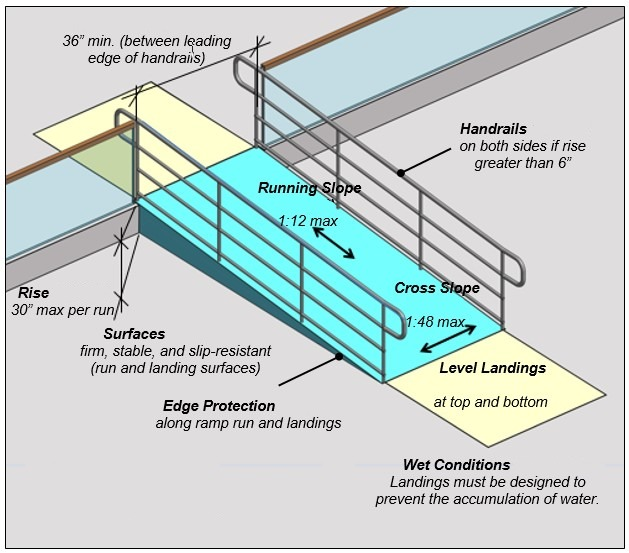 Accessible  Routes – Design V
Ramps which rise more than 6 inches will need to have both handrails and edge protection.
Ramps must also have level landings at the top and bottom of each segment and where the ramp changes direction.
Accessible Entrances - Scoping
Part of the accessible route
Ensure people with disabilities have an accessible way in
At least 60% of all public entrances must be accessible.
If direct access to a facility entrance is from a parking structure, each direct access entrance must be accessible.
If direct access to a facility entrance is from a pedestrian tunnel or elevated walkway, at least one direct entrance to the facility must be accessible.
Accessible Entrances – Design I
Revolving doors, revolving gates, and turnstiles not allowed.
At least one side of double doors must be accessible. 
Door openings must have a clear width of at least 32 inches.
No protrusions below 34 inches from ground. Protrusions between 34-80 inches above the ground are limited to 4 inches.
Thresholds at doorways can be no more than ½ inch high. Floor or ground surface requirements apply.
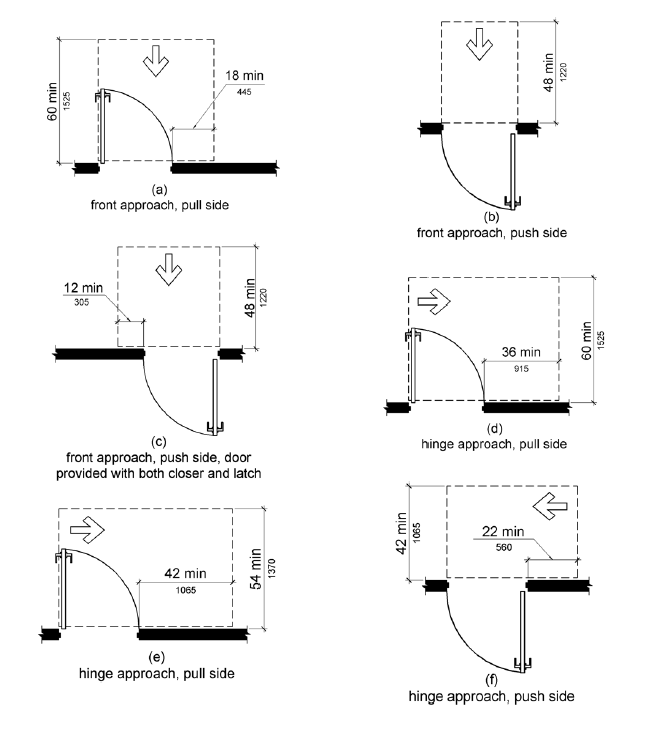 Accessible Entrances – Design II
Maneuvering clearances are required and vary.
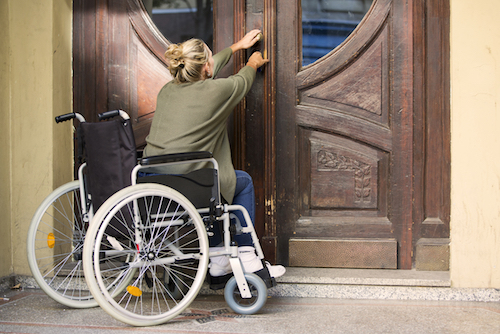 Accessible Entrances – Design III
Operable parts of doors must not require tight grasping, pinching or twisting of the wrist. 
Operable parts of doors must be 34-45 inches above the ground.
Doors must close at a speed of no less than 5 seconds.
Drive-Thru Medical Testing Sites
Allow for intermittent medical services
May be in a parking lot of hospital, retail store or fairground
Typically consist of pop-up tents and traffic cones
Useful in viral outbreaks to help minimize exposure to others
Operations must comply with the Americans with Disabilities Act
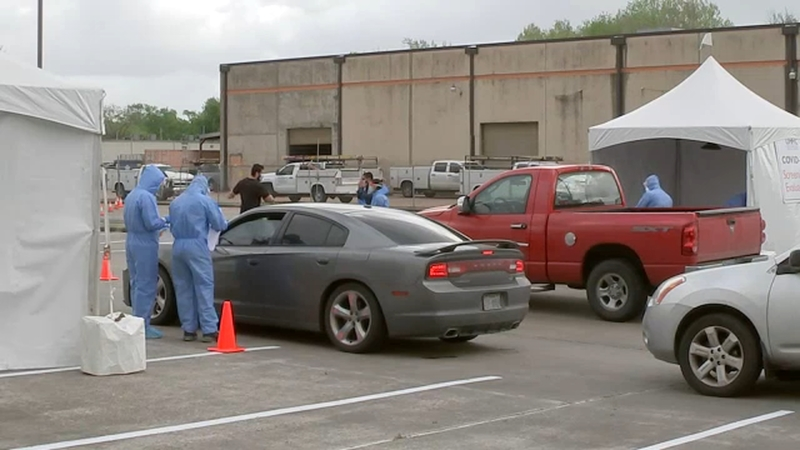 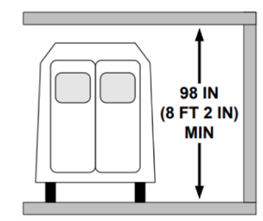 Wheelchair Access at Drive-Thru Testing Sites I
Minimum clearance for wheelchair-accessible vans is 8 feet, 2 inches high
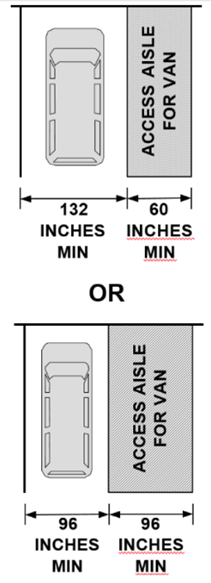 Wheelchair Access at Drive-Thru Testing Sites II
Wheelchair users need access aisle alongside vehicle if exiting the vehicle is required
Walk-Up Services at Drive-Thru Sites
Walk-up services may be needed for those unable to arrive by vehicle
Ensure accessible route connecting all elements of testing
Check-in
Testing area
Paperwork/instruction area
Check-out
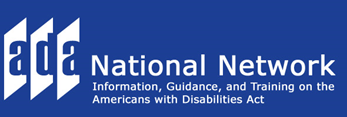 Accessible Routes
Interior accessible routes must comply with the following:
Clear width of 36 inches
Passing space of 60 inches every 200 feet
No change in level of more than ¼ inch, or ½ inch if beveled
Running (forward) slope no greater than 5 percent (1:20)
Cross slope (side-to-side) no greater than 2 percent (1:48)
Firm, stable & slip resistant
39
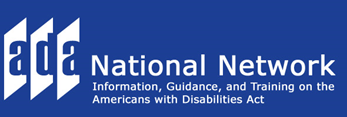 Walking Surfaces in Accessible Routes
The clear width may be reduced to 32” minimum for a length of 24” maximum, provided that reduced width segments are separated by segments that are 48” long minimum and 36” wide minimum
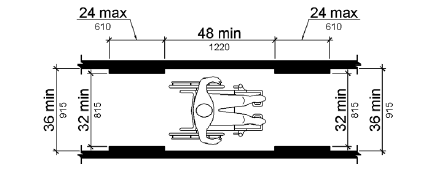 40
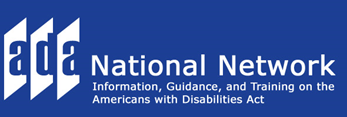 Accessible Route Multi-Story Exception
Accessible route between floors 
(“elevator exemption”)

Private sector facilities only that are:
Less than 3 stories (above or below grade)
OR less than 3,000 square feet per story
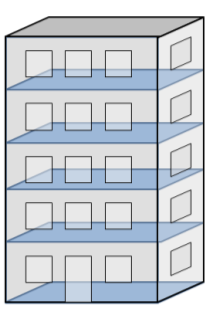 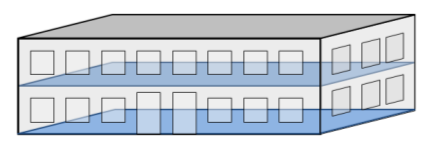 41
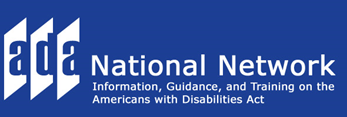 Elevator Exemption
Exemption not allowed for:
Shopping centers/ malls  with 5 or more sales or retail establishments
Professional offices of health care providers
Terminal, depots, or stations used for public transportation
Government facilities where
2 stories only AND
where 1 story has no public space AND 
maximum occupancy of 5
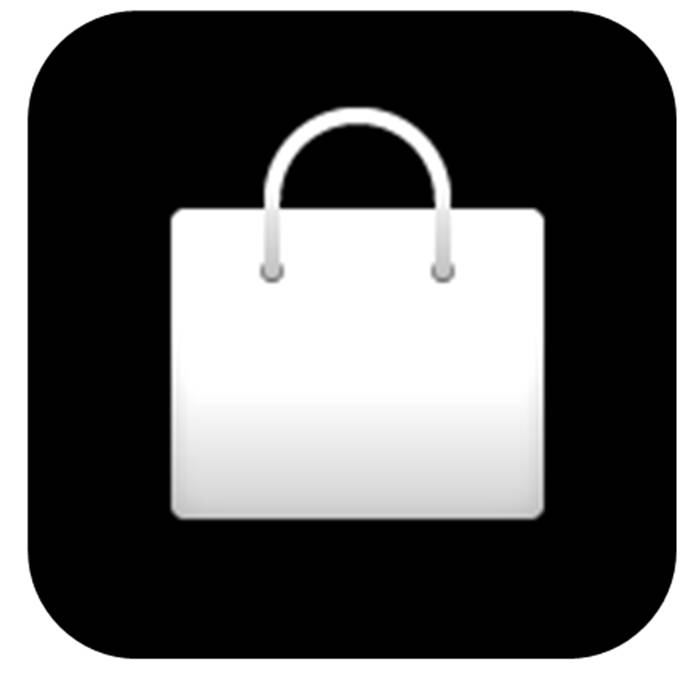 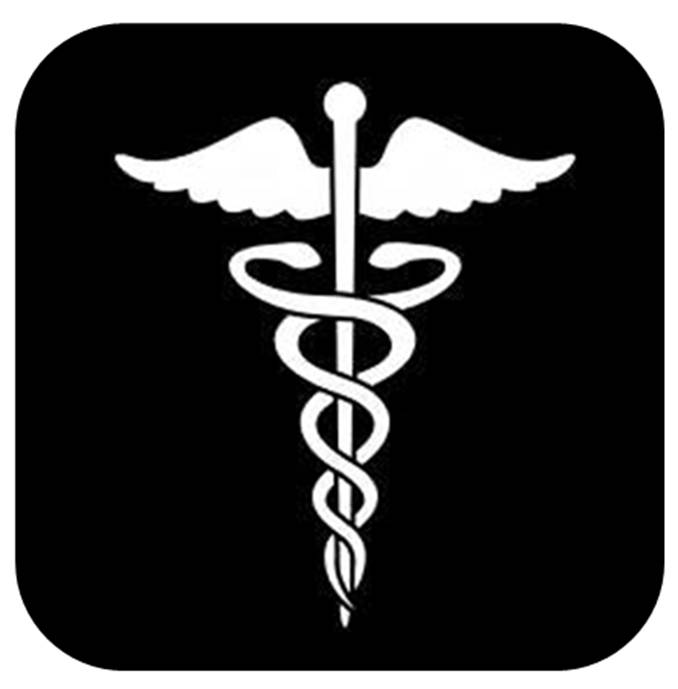 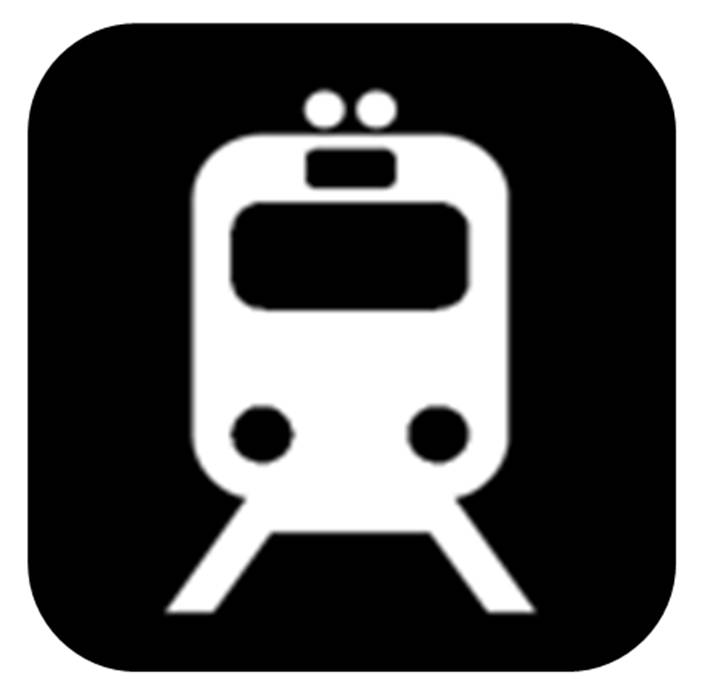 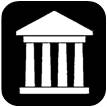 42
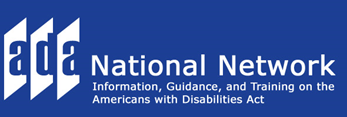 Employee Work Areas & Exempt Areas
Mechanical spaces are generally exempt from accessibility requirements
Employee work areas must comply with
Accessible route requirements
Egress (exiting) requirements
Visible alarms (when audible alarms exist)
Employee work areas need not comply with accessible route requirements if they are <1,000 square feet
43
Example: Medical Care Suite
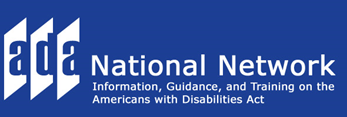 Employee Work Areas & Exempt Spaces
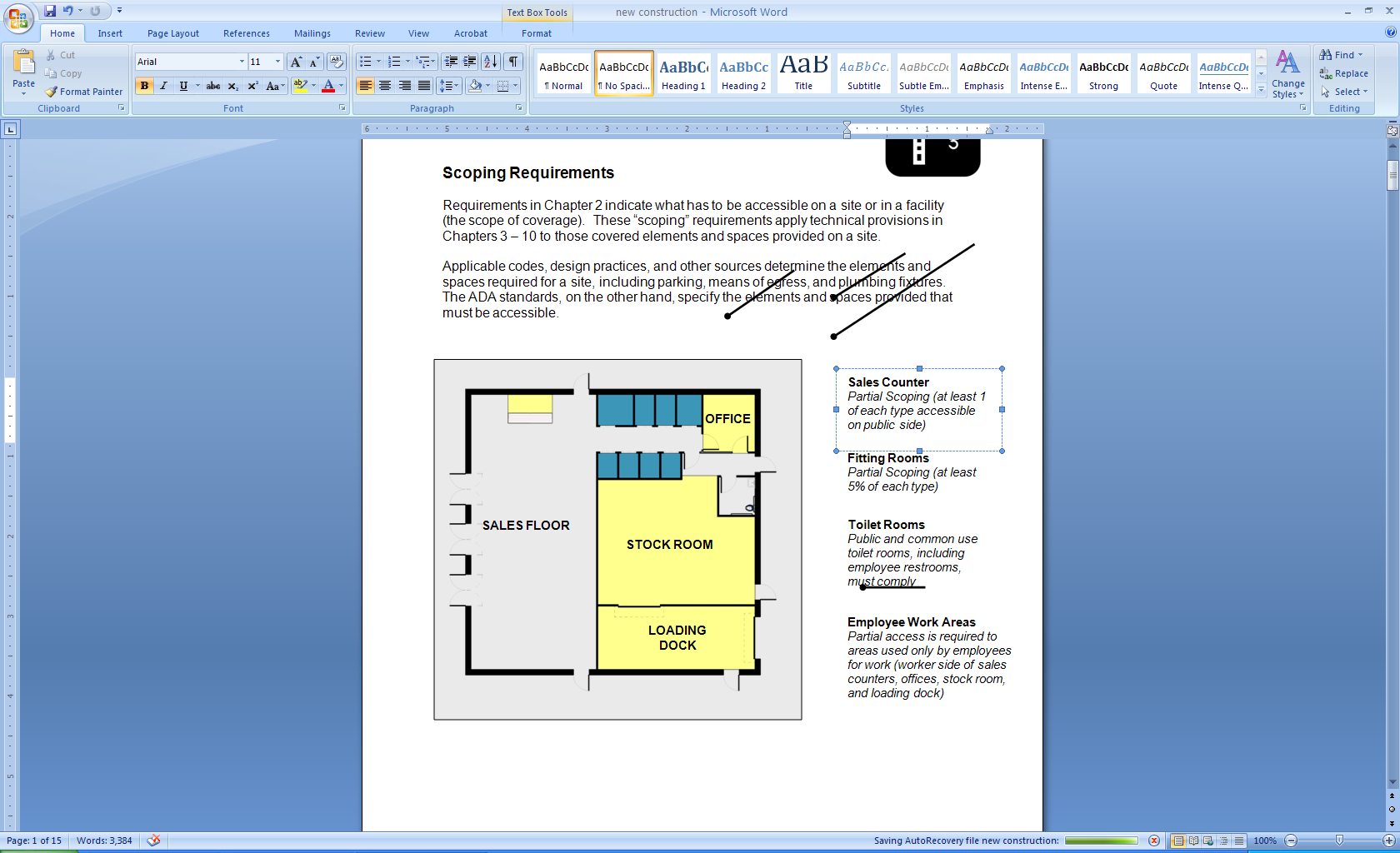 Mechanical (exempt)
Employee Only Work Areas
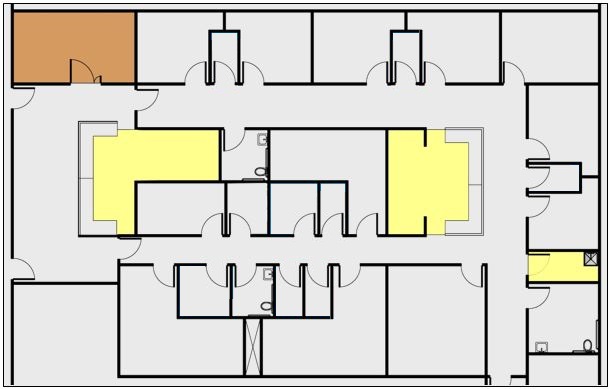 Reception/ Files
Nurses’ Station
Janitor’s Closet
44
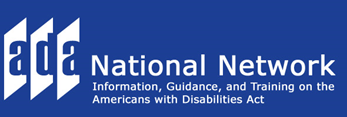 Doors
Doors must have:
32 inches clear width
36 inch clear width if > 24 inches deep
No projections into clear width below
	34 inches
Lever handle hardware placed between 34 & 48  inches
Door closers cannot project more than
 4 inches if they are below 80 inches
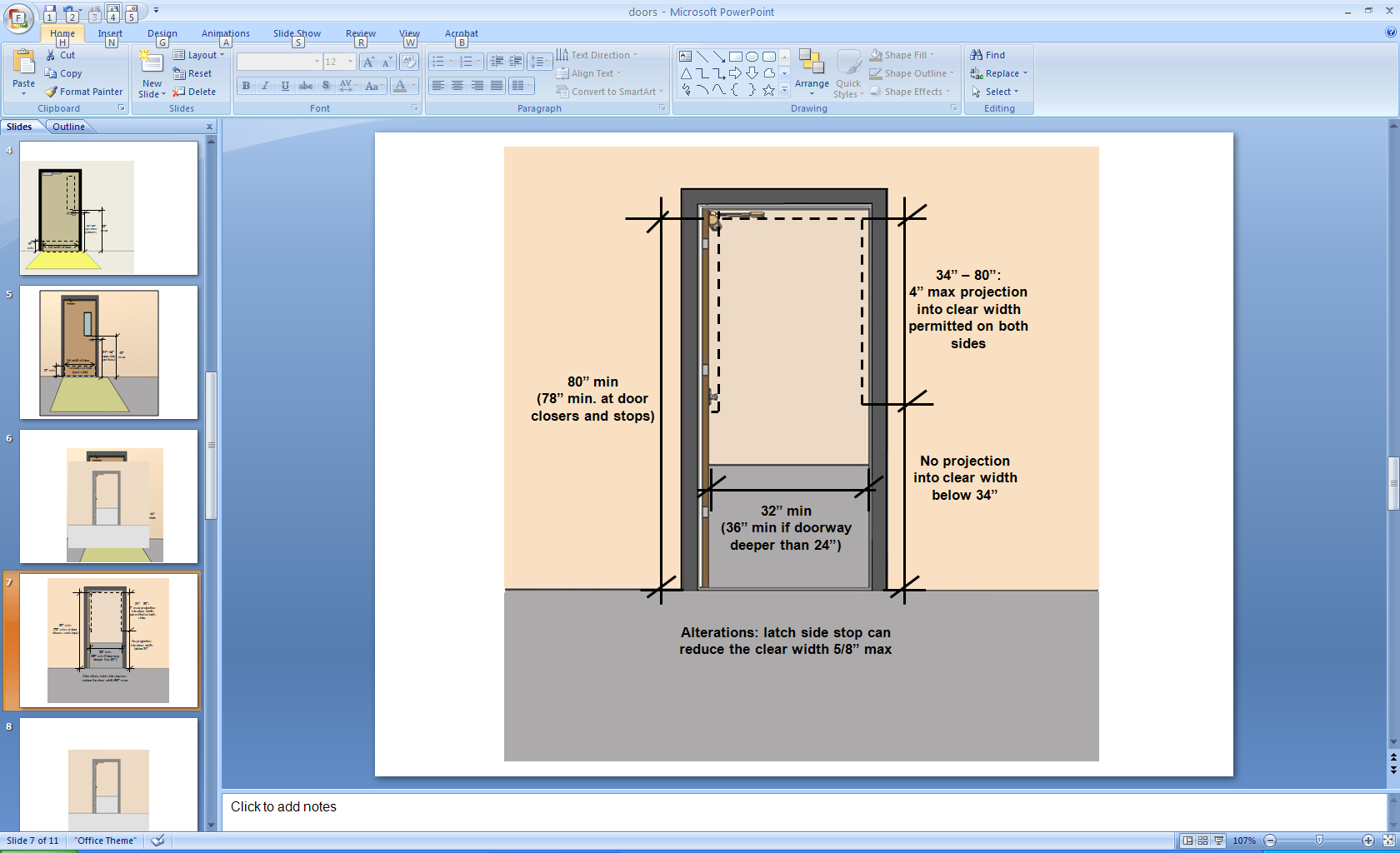 45
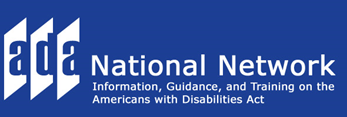 Maneuvering Clearances
Minimum space for positioning/ maneuvering at doors
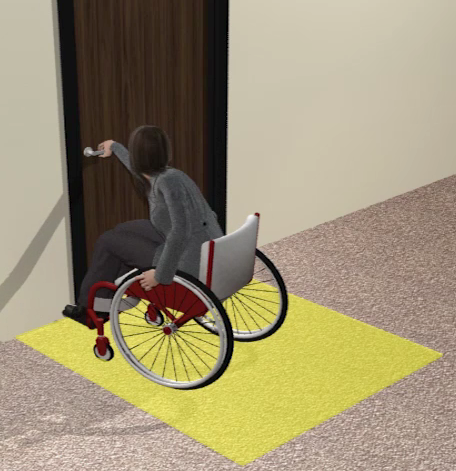 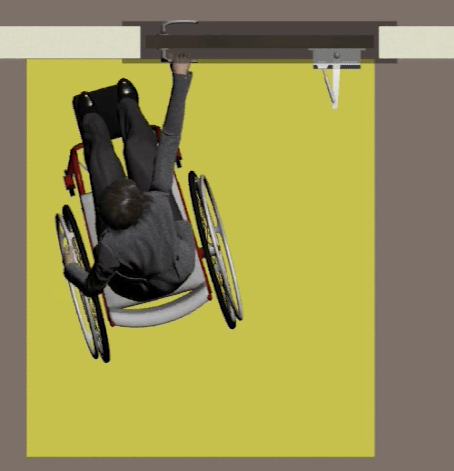 46
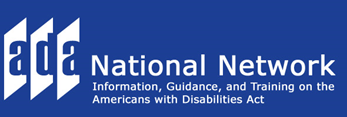 Maneuvering Clearances - Overlap
Required at each accessible door based on approach & swing
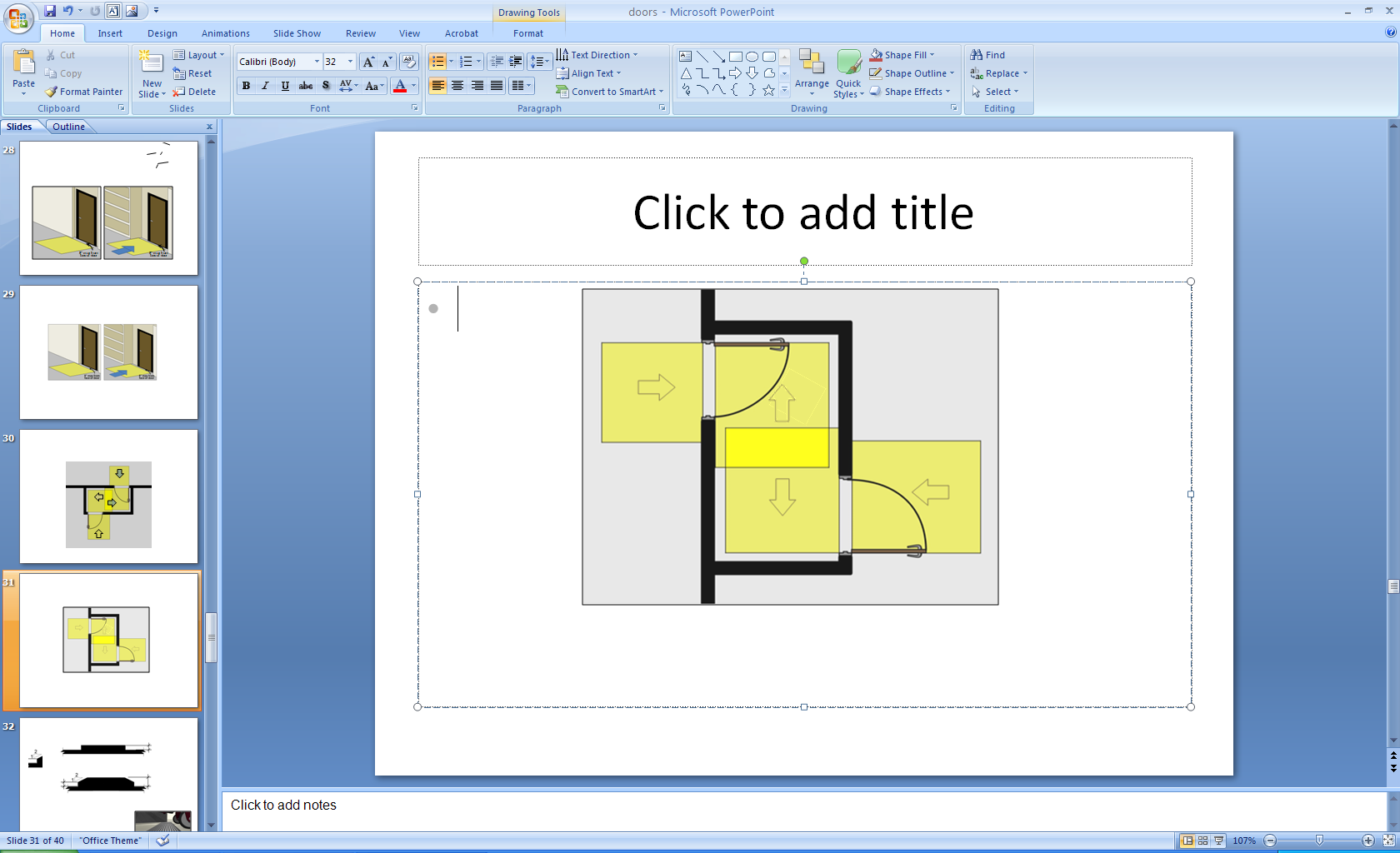 Door maneuvering clearances can overlap
47
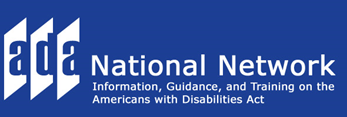 Maneuvering Clearances - Offset
Maneuvering clearance measured from the wall - Cannot be offset more than 8” from the face of the door.
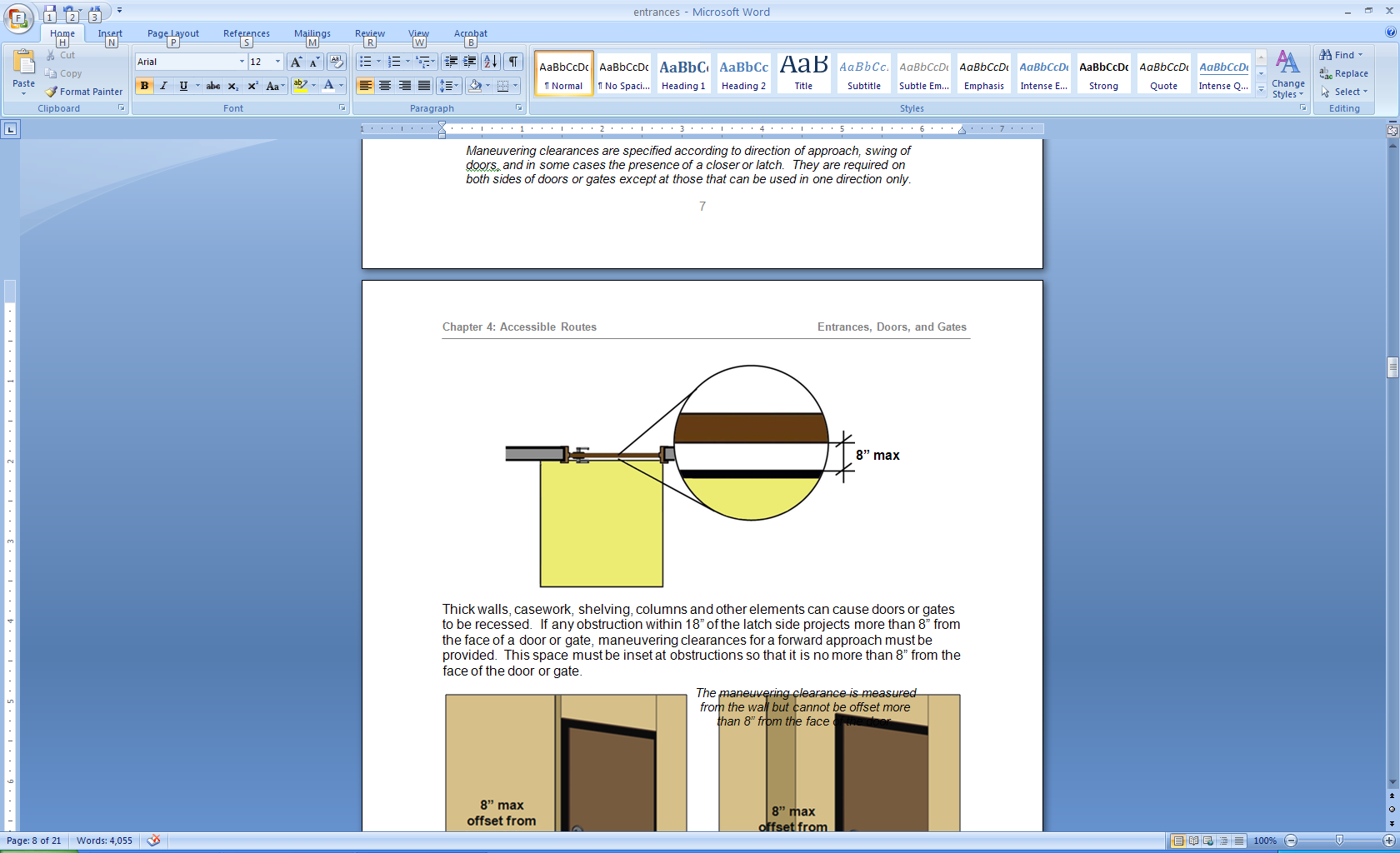 48
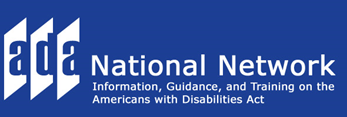 Maneuvering Clearances – Recessed Door
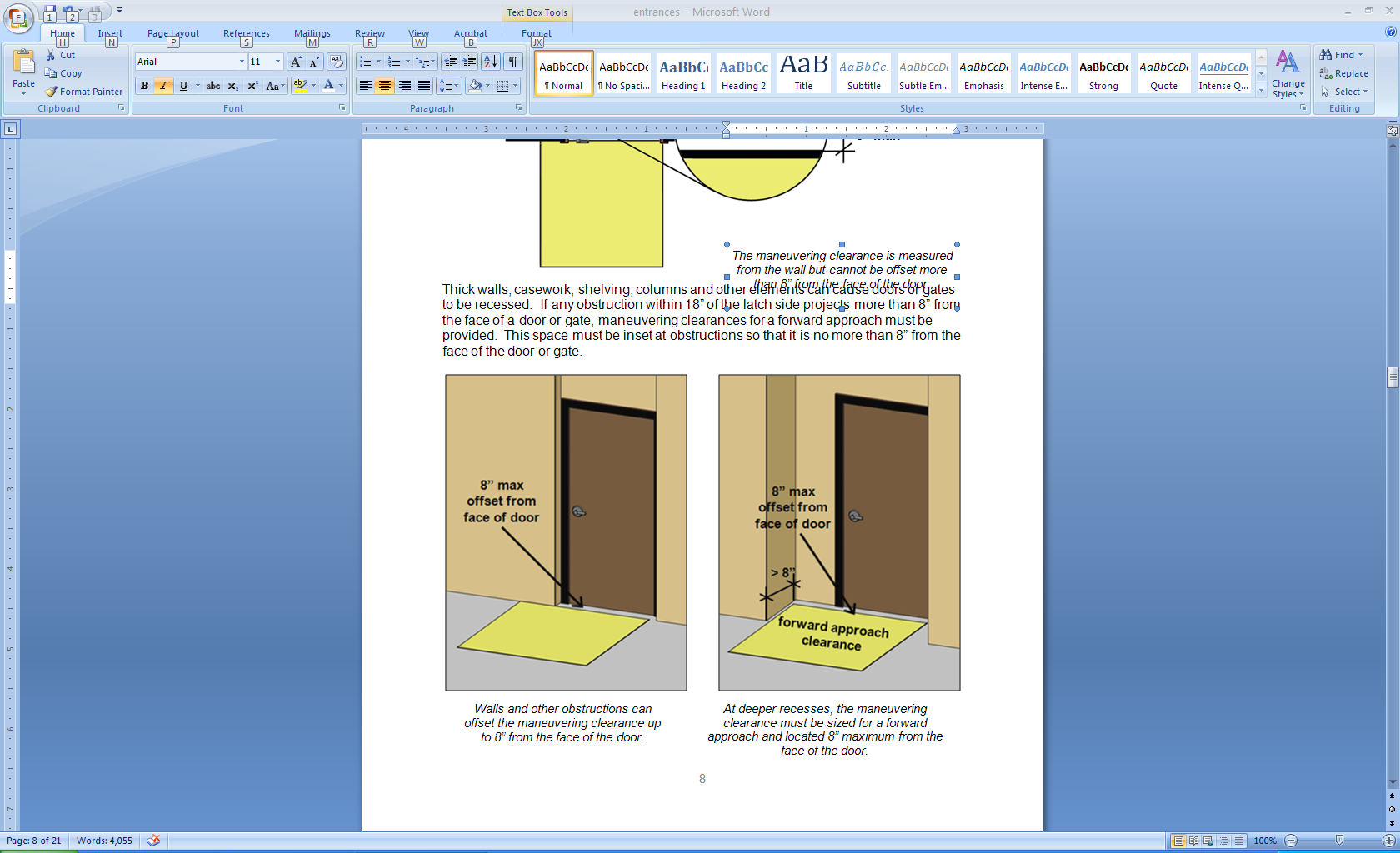 Recess: 8” max.        Recess: greater than 8”
49
Maneuvering Clearances at Doors/Gates Table
50
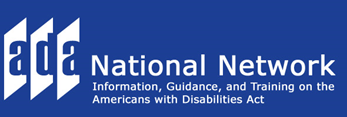 Clustered Areas
Accessible dressing rooms & toilet rooms can be grouped or “clustered” if:
5 percent of each type of dressing room, or at least 1, comply with accessibility requirements in ADA 803
50 percent of the clustered toilet rooms, at least 1, comply with the accessibility requirements for toilet rooms in ADA 603
The rooms are in the same general area
They serve the same group of people (i.e., the public vs employees)
51
Example: Medical Care Suite
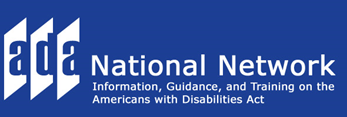 Public & Common Use Areas: Full Access
Exams Rooms & Doctors’ Offices: 100% scoping (public access)
Dressing Rooms:  access to at least 5% of each type
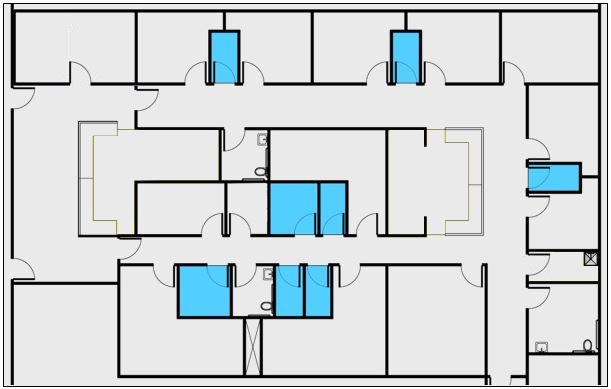 Waiting Room
Break Room
Toilet rooms – access to all  
(50%: clustered single user of same type)
52
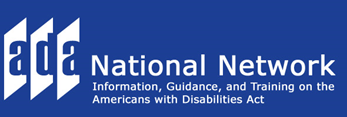 Clustered Toilet Rooms
Access to at least 50% of single user toilet rooms clustered at 1 location & serving same users
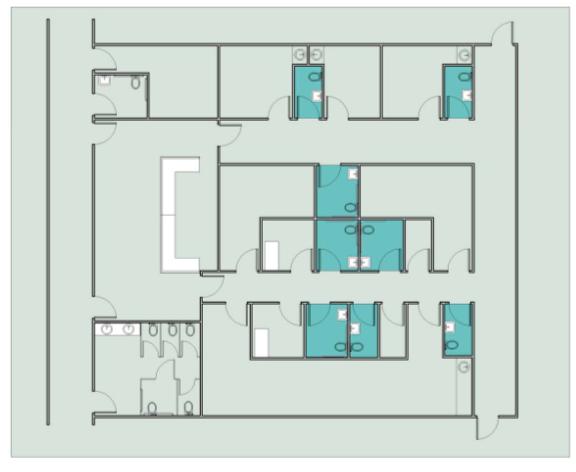 53
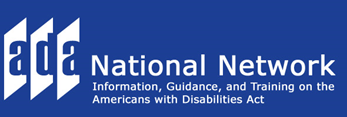 Toilet Rooms (§603)
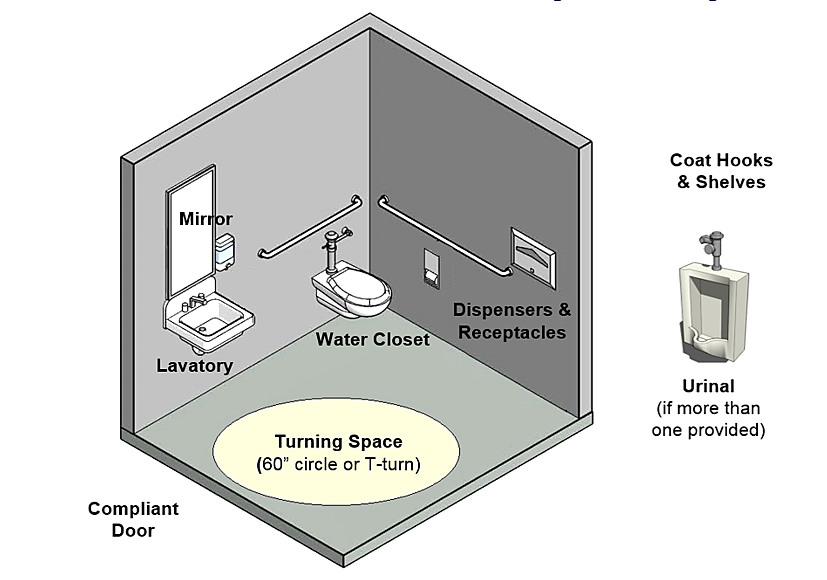 54
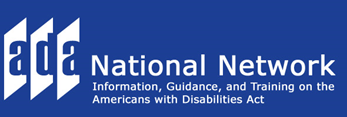 Toilet Rooms – Exterior Door Maneuvering Clearance
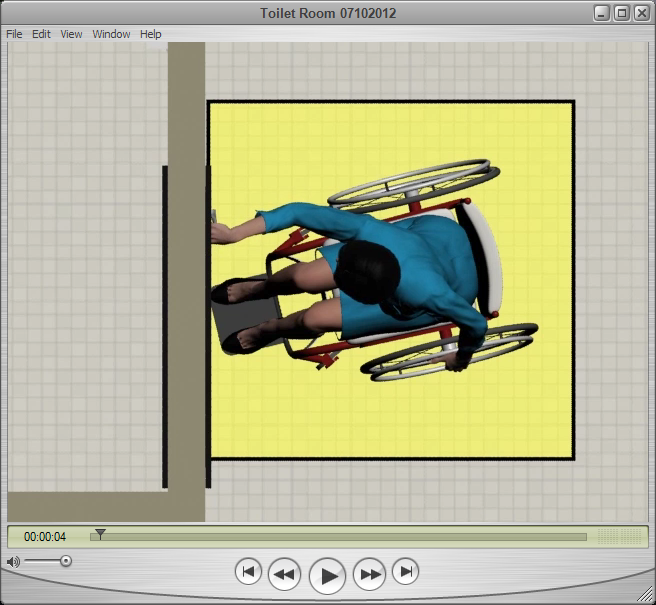 55
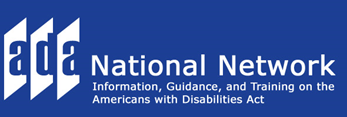 Toilet Rooms - Clear Floor Space at Toilet for Approach & Transfer
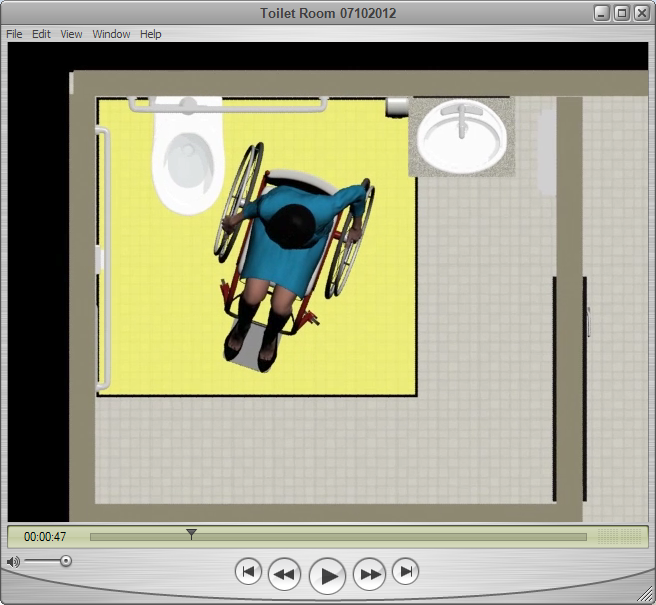 56
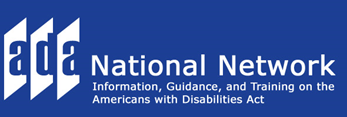 Toilet Rooms – Turning Space
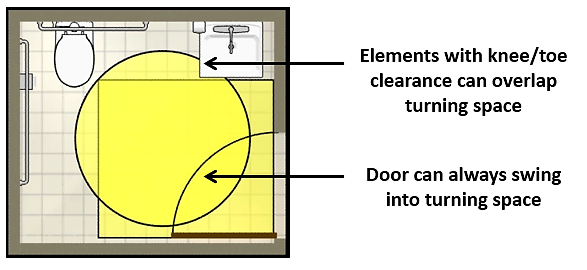 60” diameter circle or “T” shaped space
57
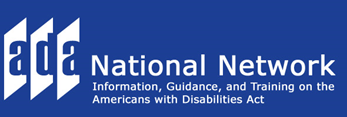 Toilet Rooms - Clear Floor Space at Fixtures & Elements
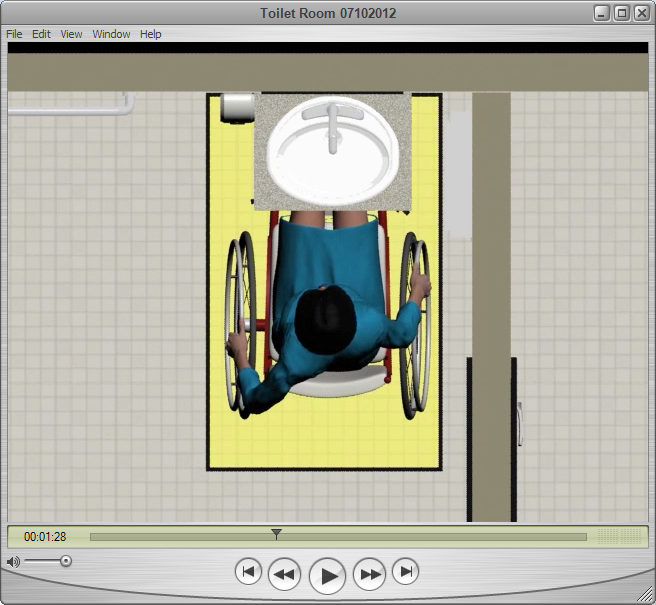 58
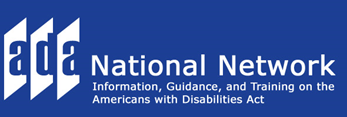 Toilet Rooms - Interior Door Maneuvering Clearance
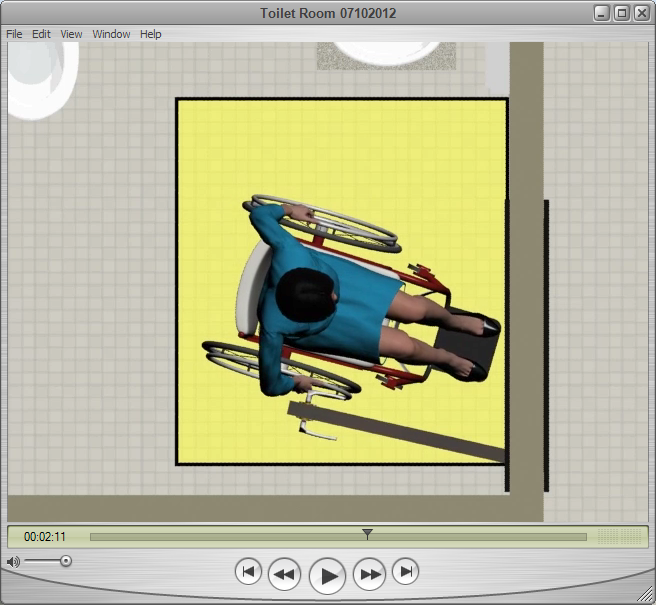 59
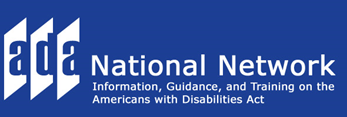 Toilet Rooms – No Overlap of Lavatory & Toilet Clearances
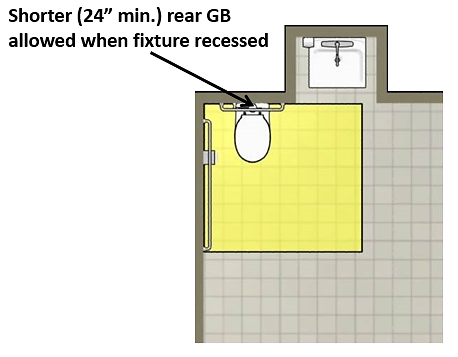 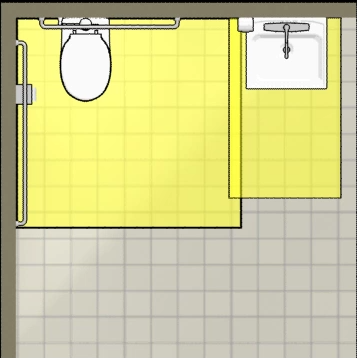 60
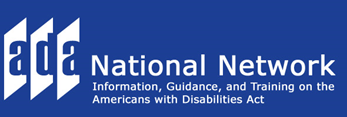 Toilet Rooms – Interior Door Maneuvering Clearance
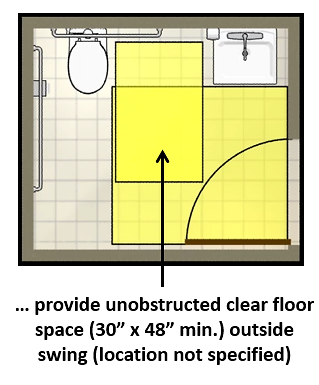 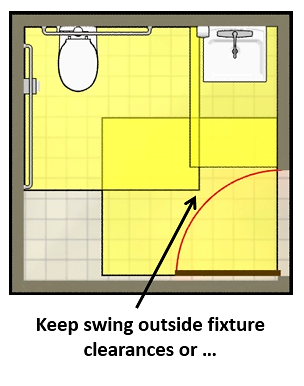 61
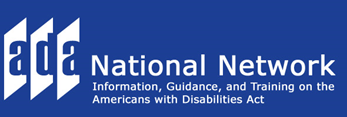 Toilet Rooms – Out-swinging Doors
Out-swinging doors allow smaller room size (require less interior maneuvering clearance)
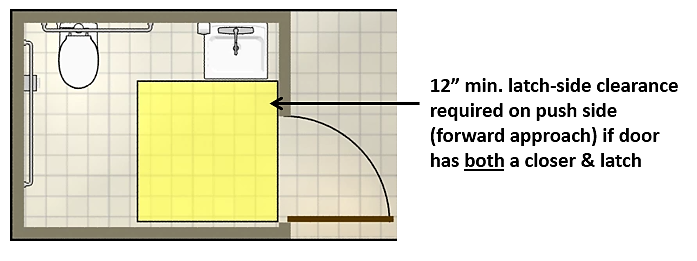 62
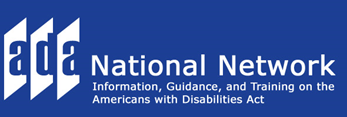 Accessible Check-In Areas
The check-in counter in a medical office or hospital must meet the following:
A portion of the counter surface 36 inches long minimum and 36 inches high maximum above the finish floor must be provided. 
A clear floor or ground space complying with ADA 305 must be positioned for a parallel approach adjacent to the 36 inch minimum length of counter; or 
must be positioned for a forward approach to the counter (with knee & toe clearance)
63
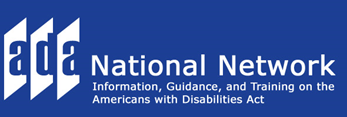 Accessible Examination Rooms
Accessible examination rooms must have:
an accessible route to and through the room;
an entry door with adequate clear width, maneuvering clearance, and accessible hardware;
appropriate models and placement of accessible examination equipment; and
adequate clear floor space inside the room for side transfers and use of lift equipment
64
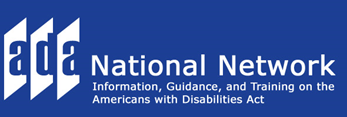 Medical Diagnostic Equipment (MDE) Standards
Issued by the U.S. Access Board, the MDE Standards:

are found in the Rehabilitation Act section 510
provide technical criteria 
are voluntary  unless adopted by an enforcing authority (e.g., DOJ under the ADA, HHS under the Rehabilitation Act) 
can be used by FDA to verify labelling claims
65
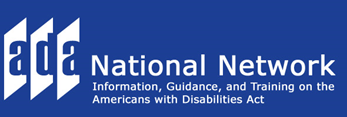 Equipment Covered
examination tables 
examination chairs  (including those used for dental or optical exams)
weight scales
x-ray machines
mammography equipment
other MDE
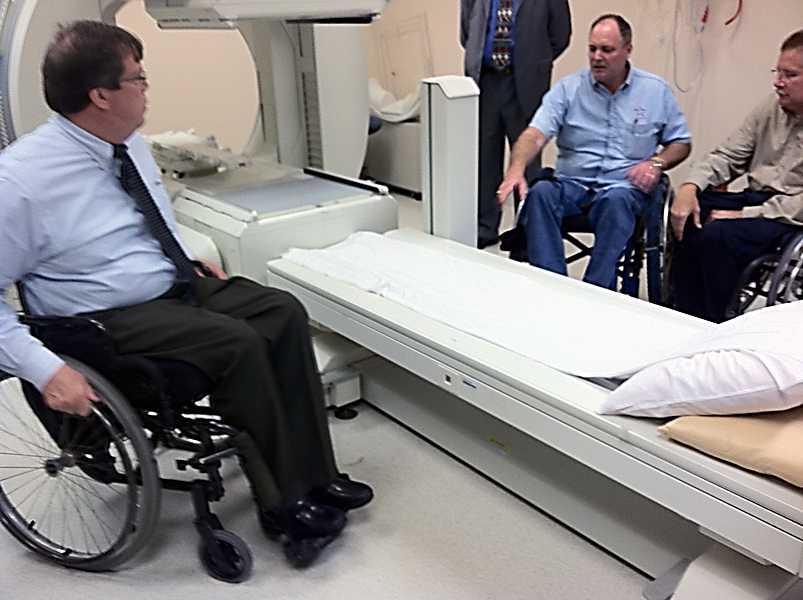 66
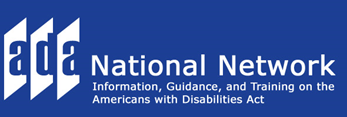 Equipment Not Covered
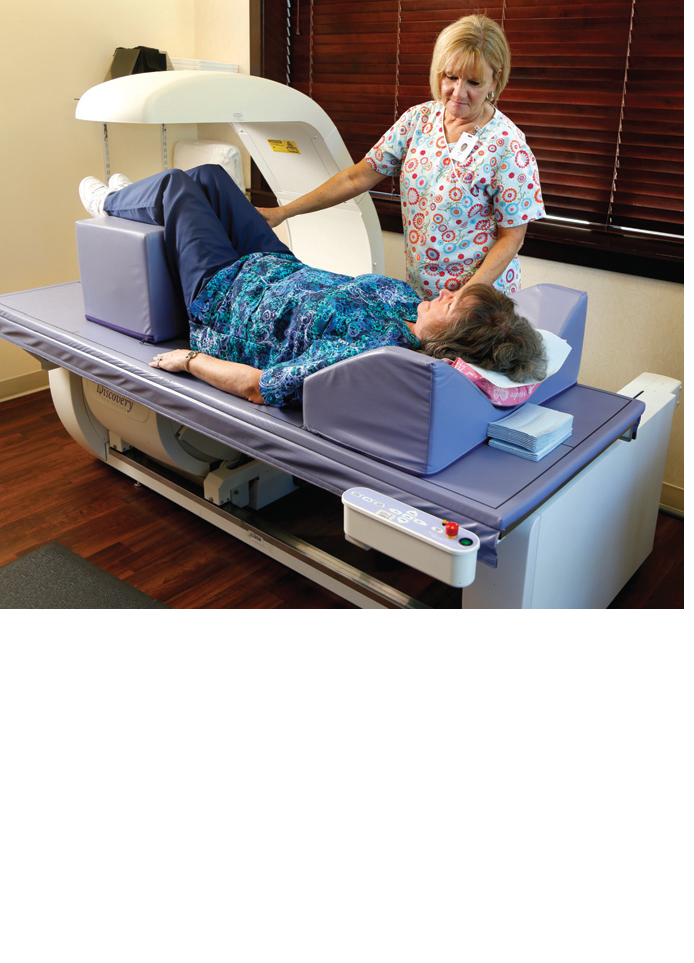 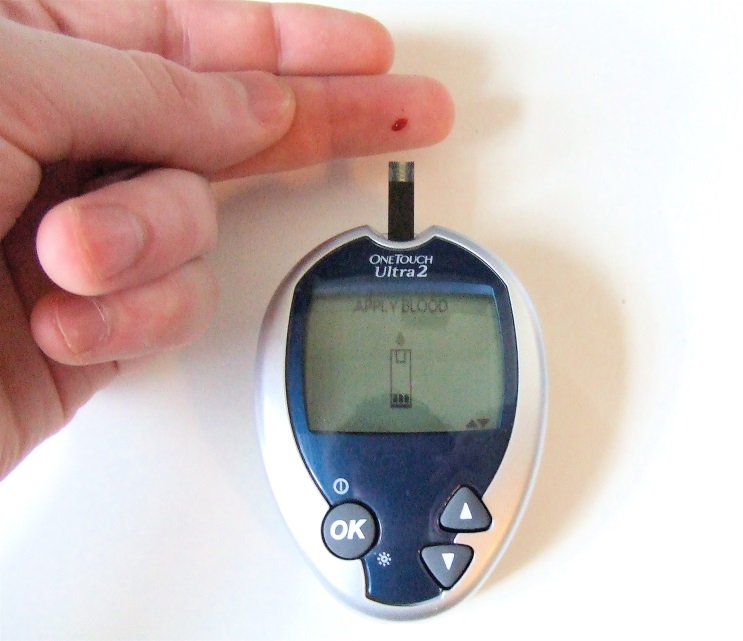 Standards do not apply to personal devices or positioning aids
67
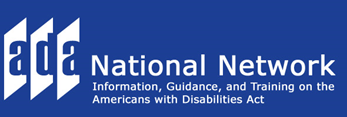 MDE Technical Requirements
Apply based on patient position for use: 
Supine, Prone, or Side Lying  (M301)
Seated (M302)
In Wheelchair (M303)
Standing (M304)

Also address: supports (M305), communication (M306) & operable Parts (M307)
68
Supine, Prone or Side-Lying MDE Transfer Surface
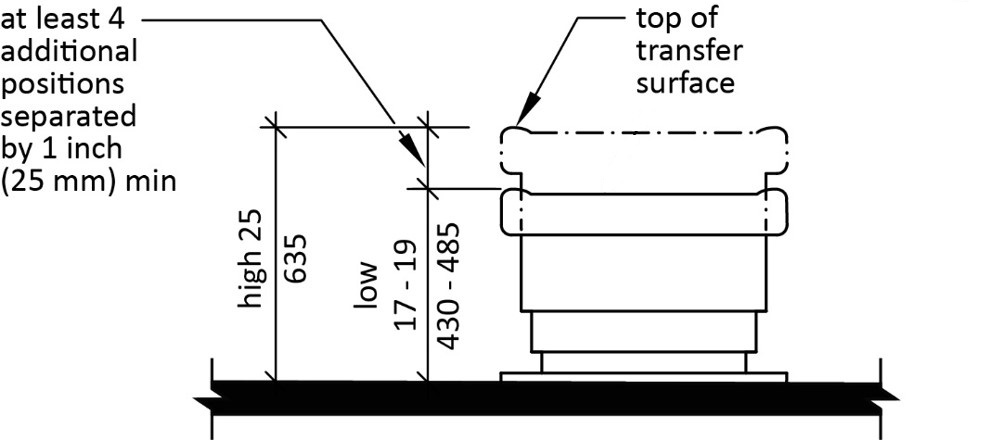 Adjustable Heights
Low:  17 – 19”
High: 25”
Additional Heights: at least 4 between low and high separated by at least 1”
69
Seated in a Wheelchair Pass Through Entry/ Exit MDE
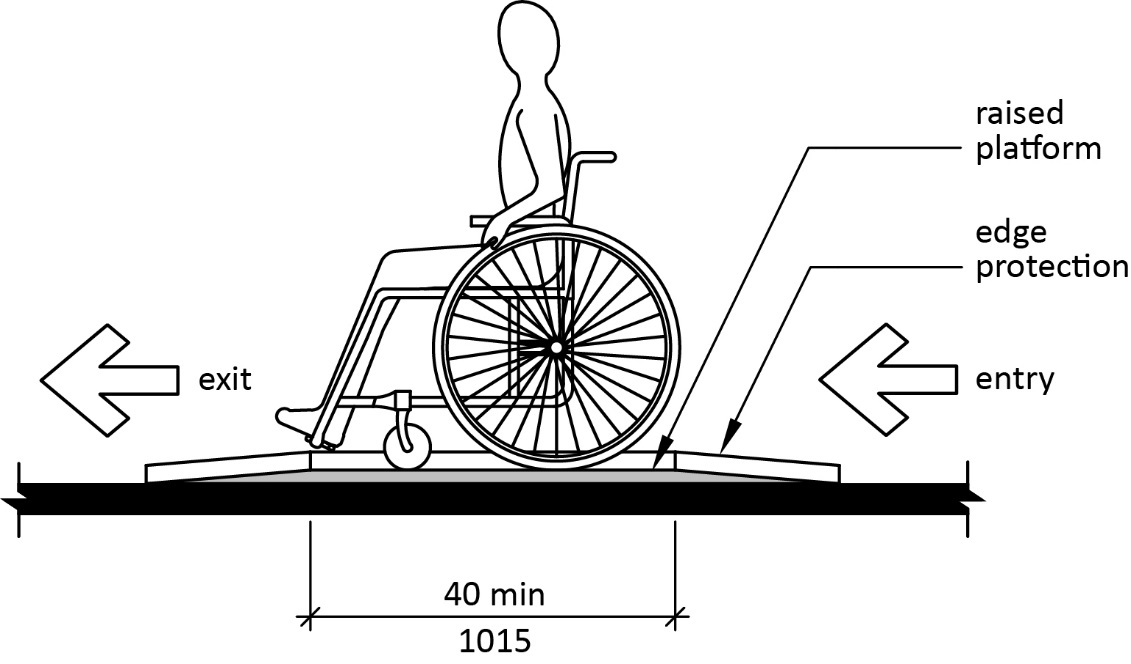 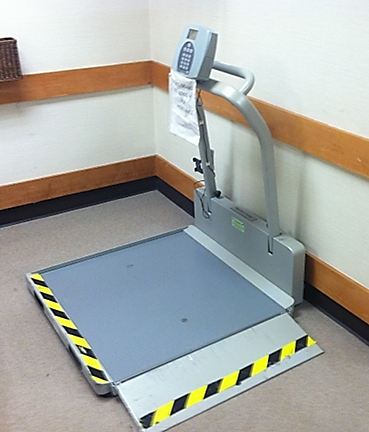 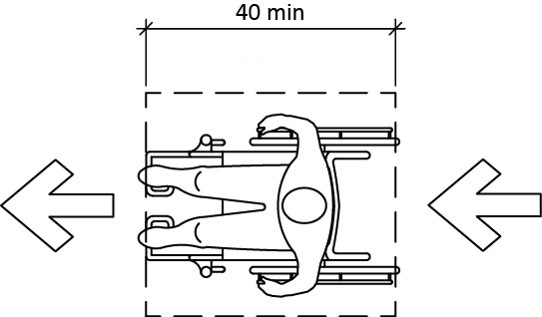 70
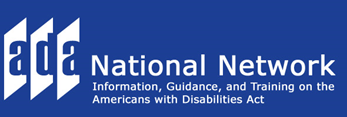 Standing MDE Requirements
Slip-resistant surface

Vertical support gripping surface:

18” long min

34” - 37” height (lower end of gripping surface)

Horizontal support gripping surface:

4” long min

34” - 38” height (top of gripping surface)
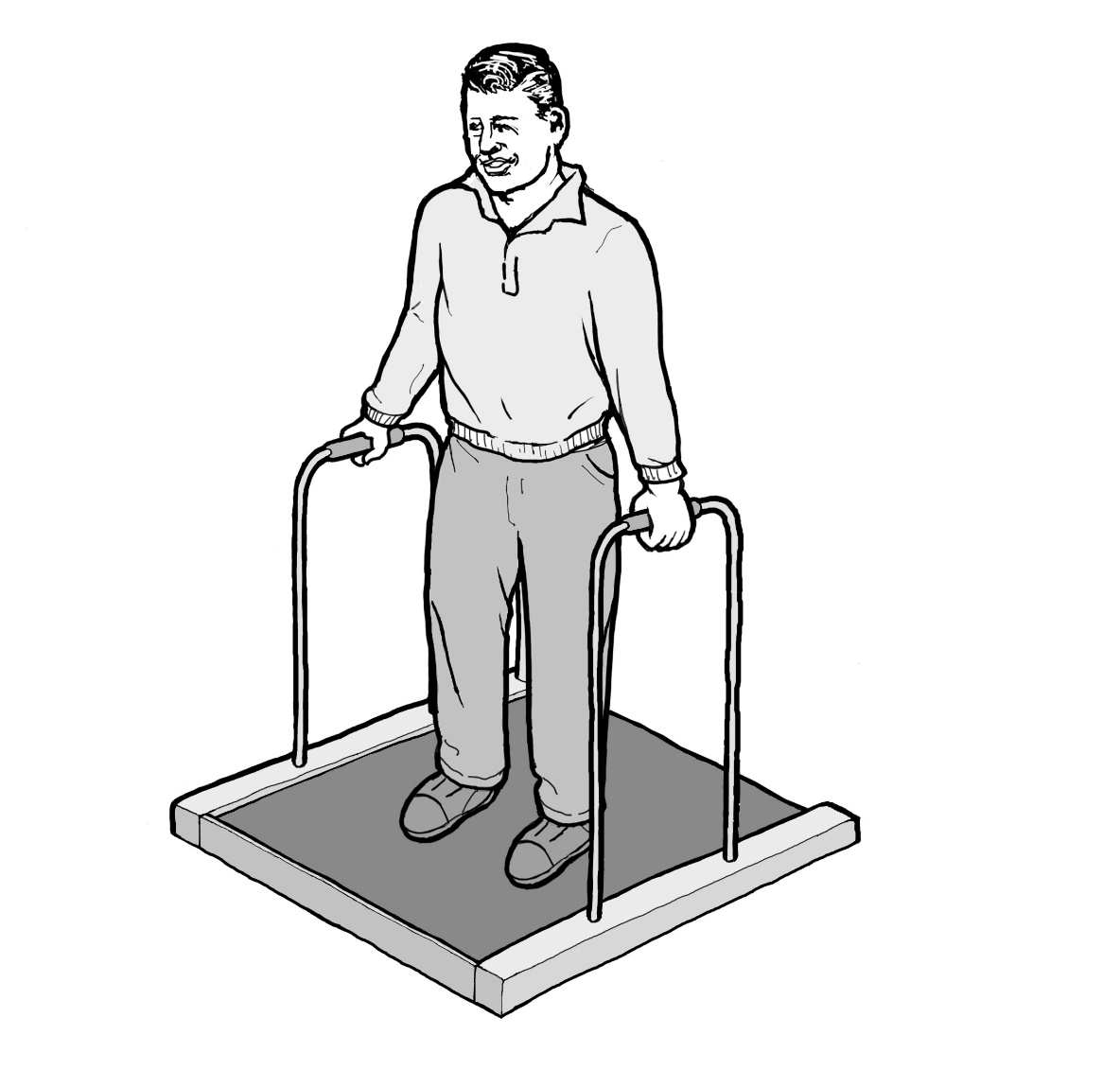 71
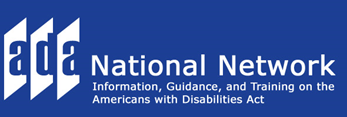 Tax Incentives
Health care providers can receive tax incentives for physical accessibility changes, transportation accessibility modifications, and communication accessibility expenses
View the ADA National Network Quick Tips - https://adata.org/factsheet/quicktips-tax
Consult your tax professional
72
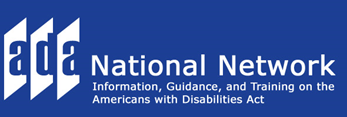 Resources
2010 ADA Standards - https://www.ada.gov/regs2010/2010ADAStandards/2010ADAstandards.htm 
Medical Diagnostic Equipment - https://www.access-board.gov/guidelines-and-standards/health-care/about-this-rulemaking 
ADA National Network – www.adata.org
Rocky Mountain ADA Center – https://www.rockymountainada.org
Pacific ADA Center - https://www.adapacific.org
73